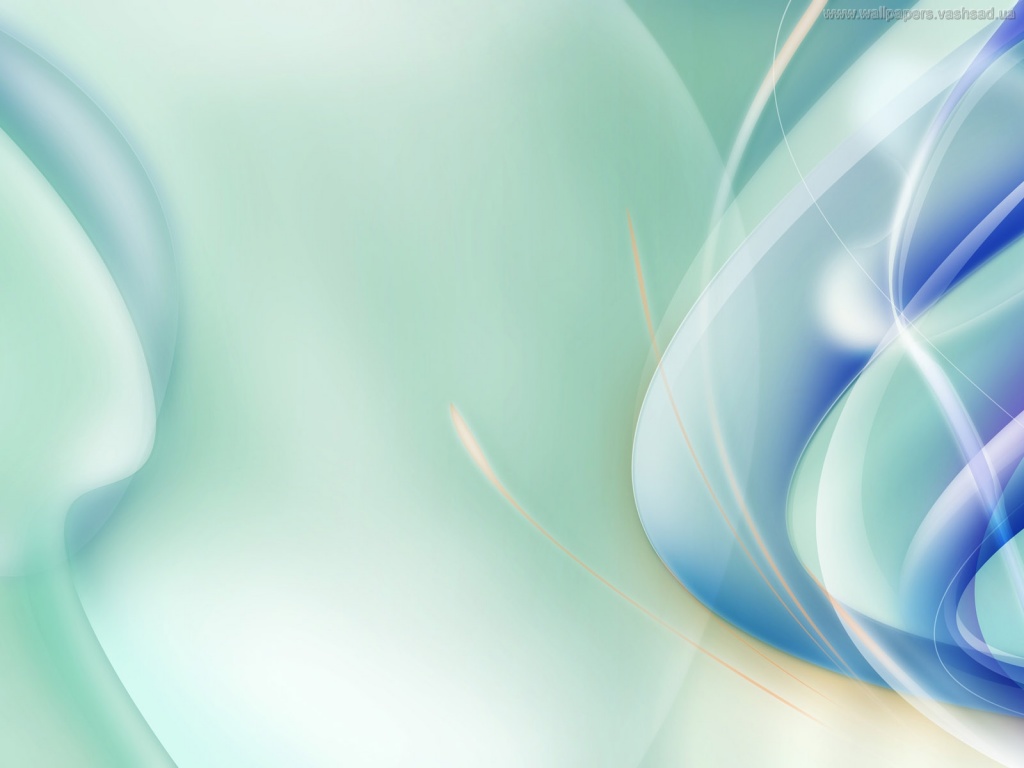 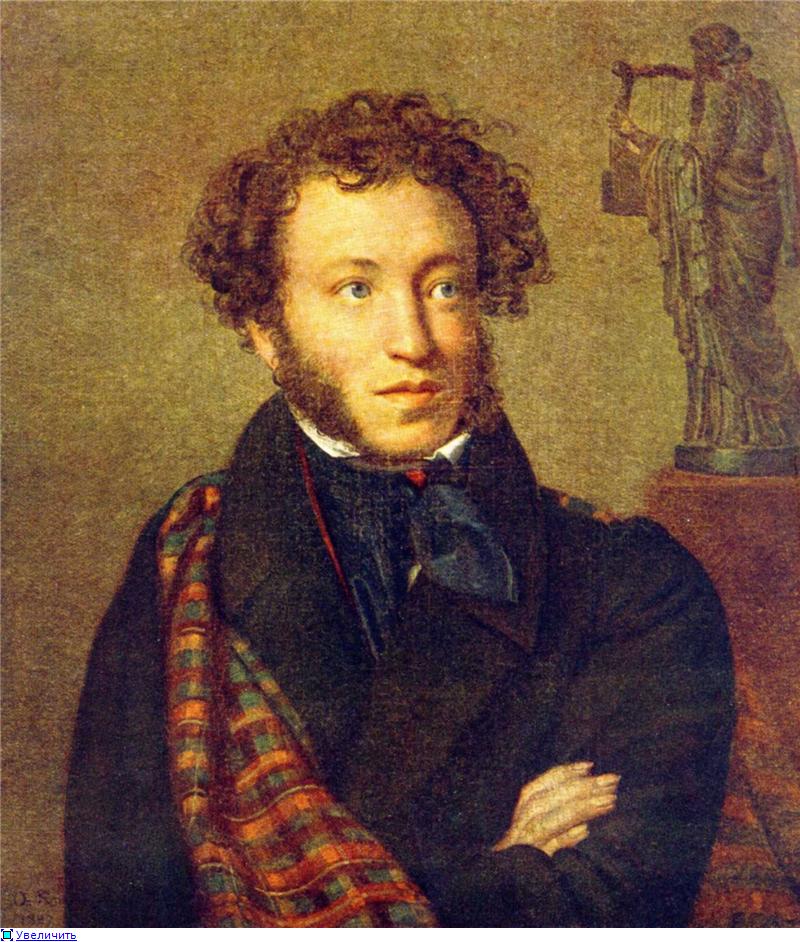 Тема урока:
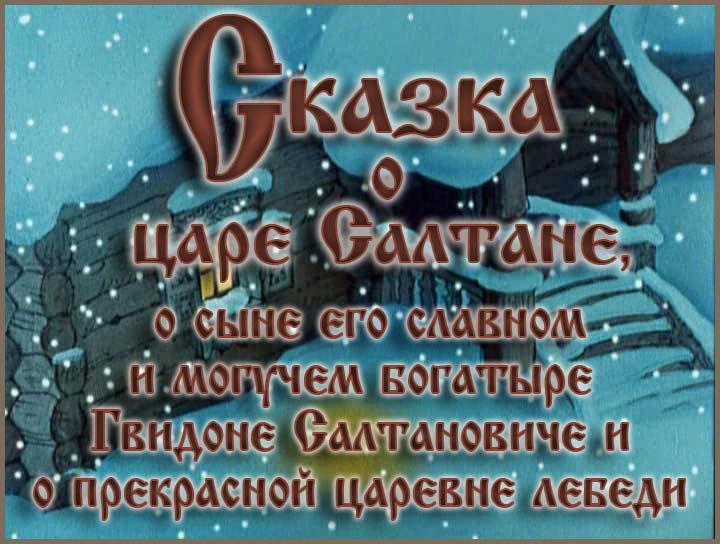 А. С. Пушкин
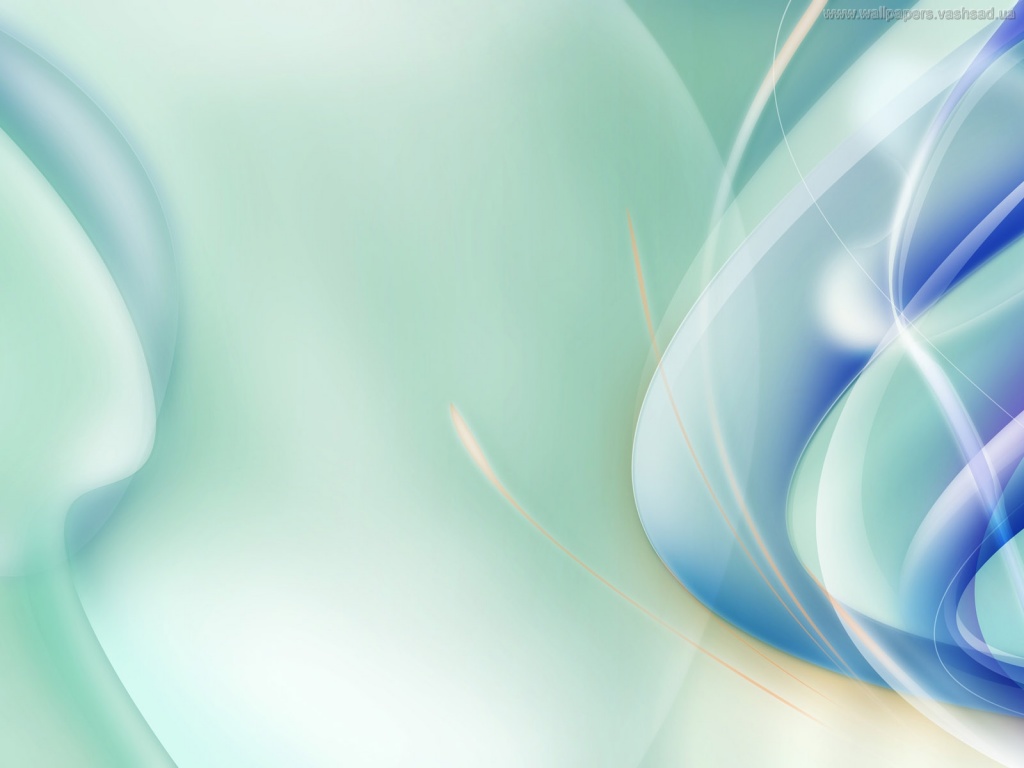 Жанр – это вид литературного произведения.
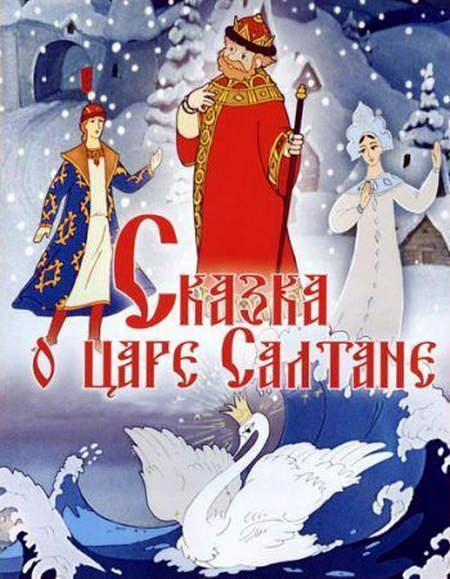 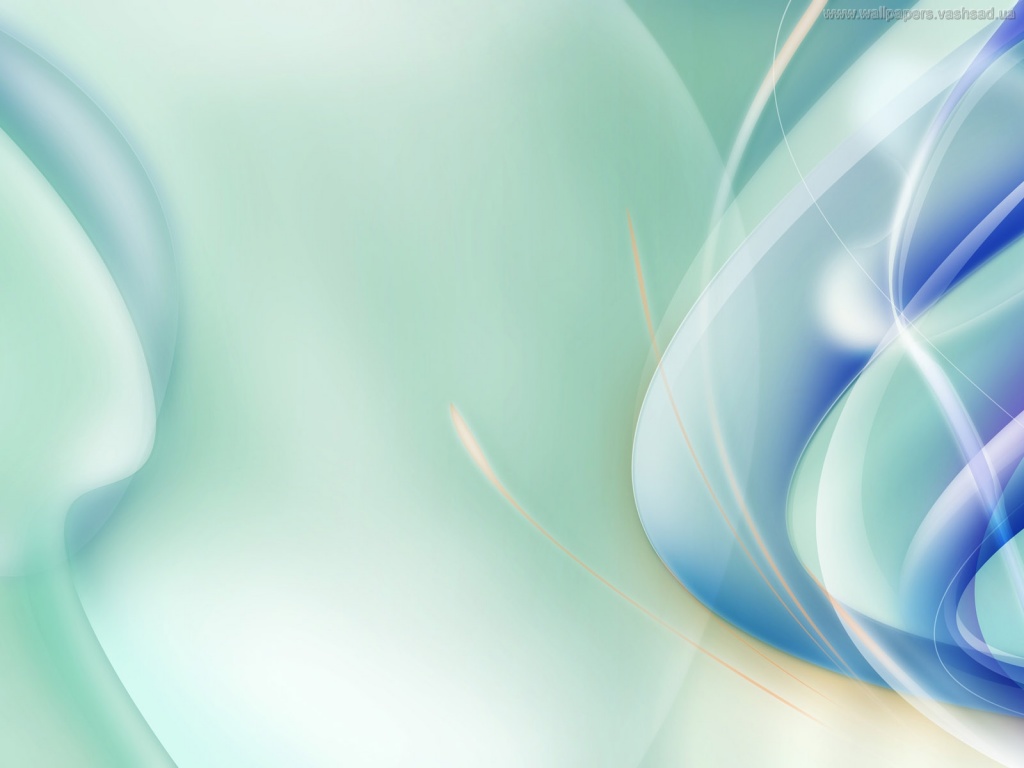 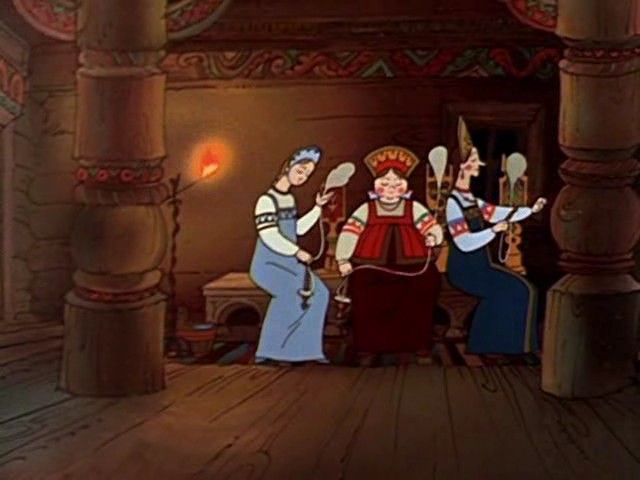 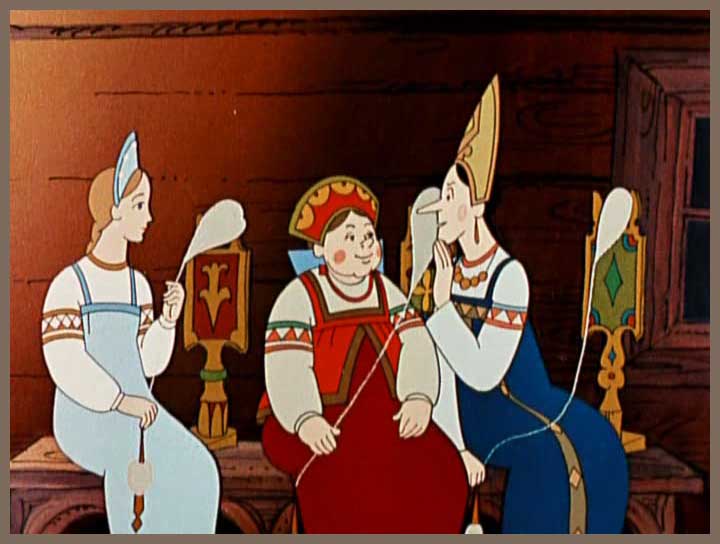 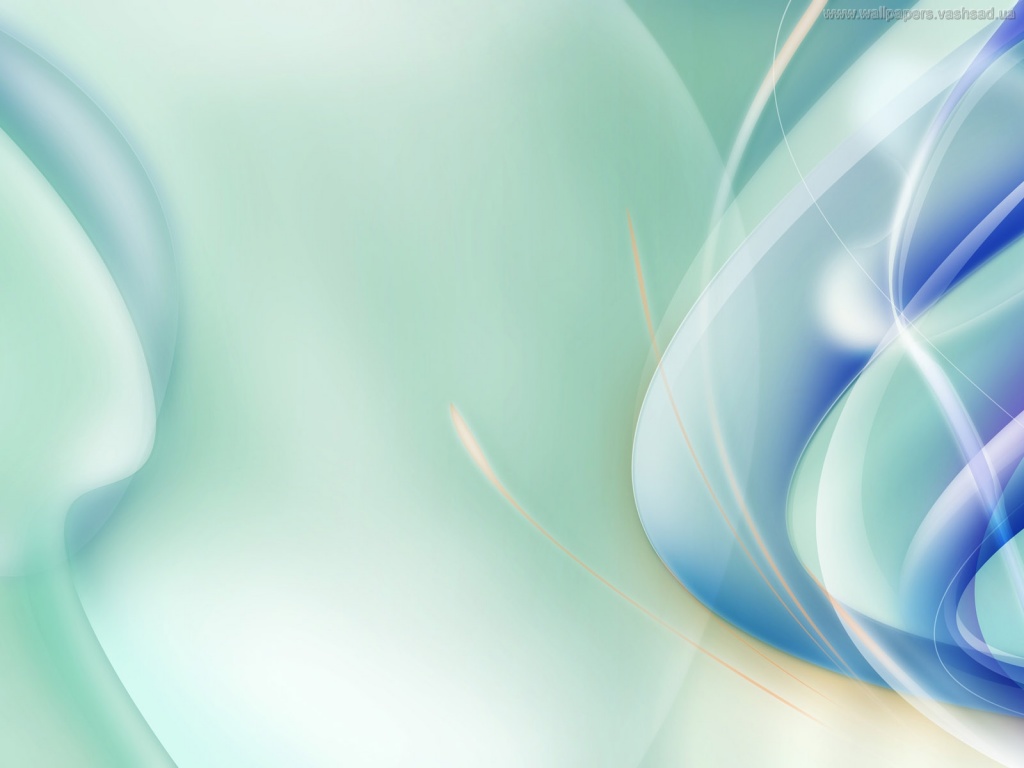 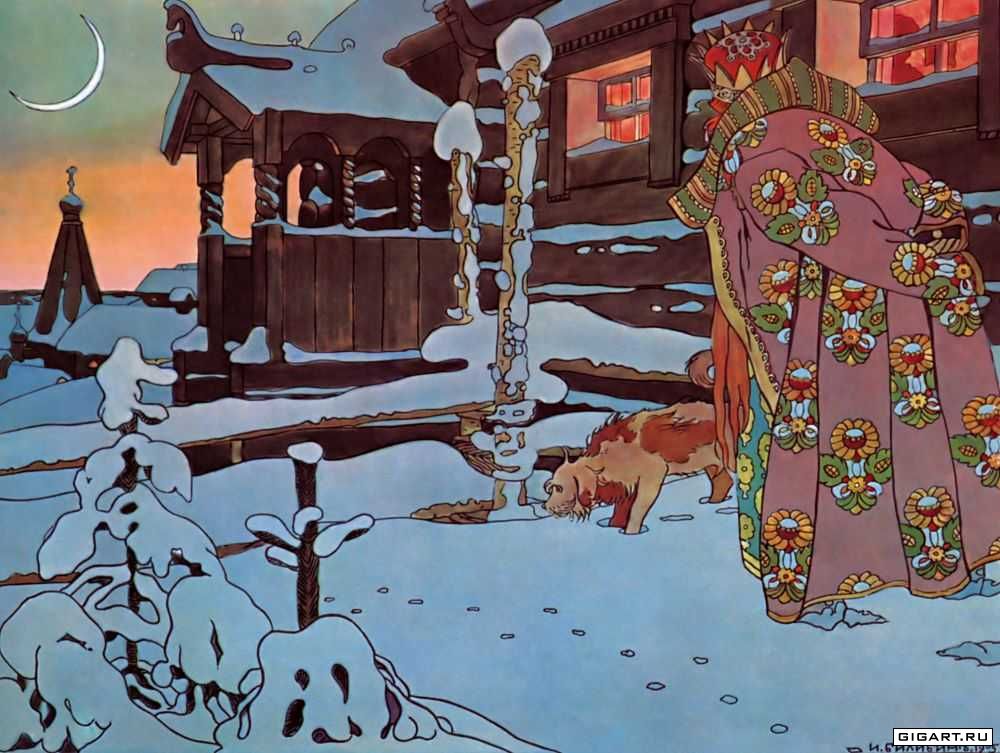 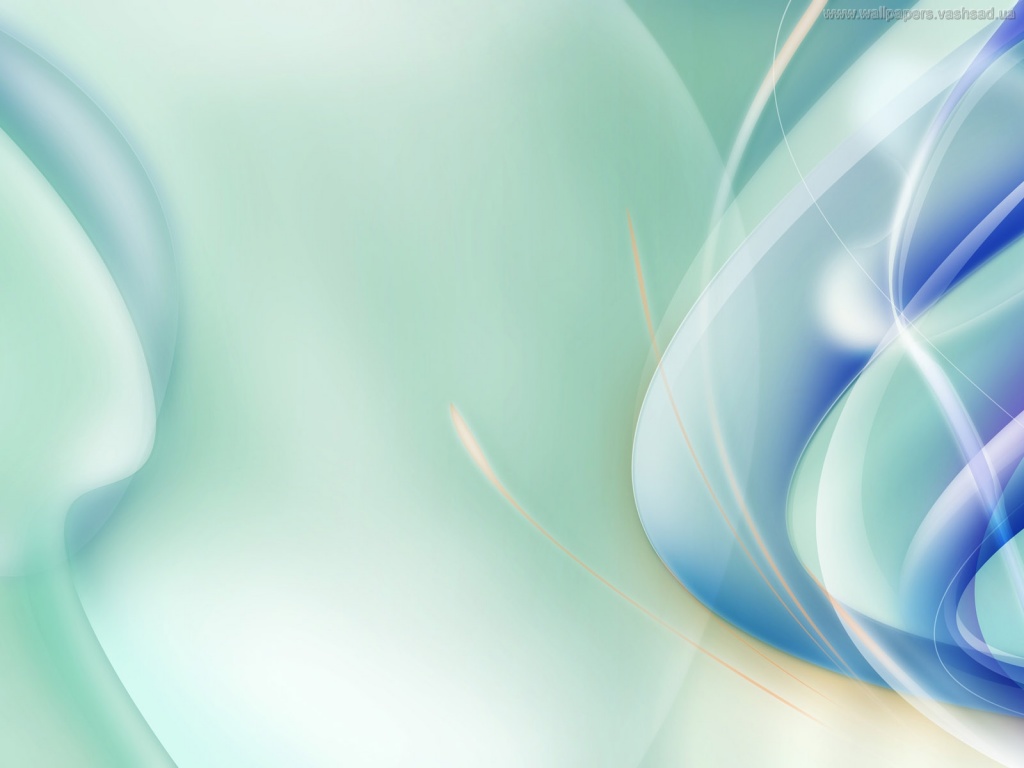 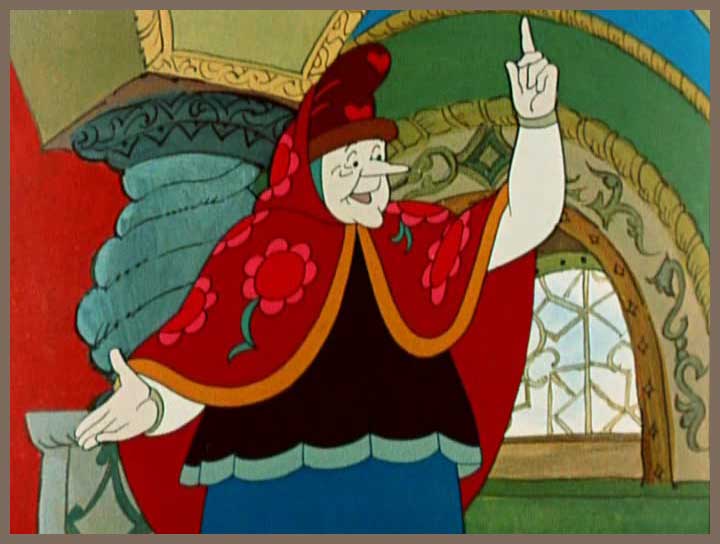 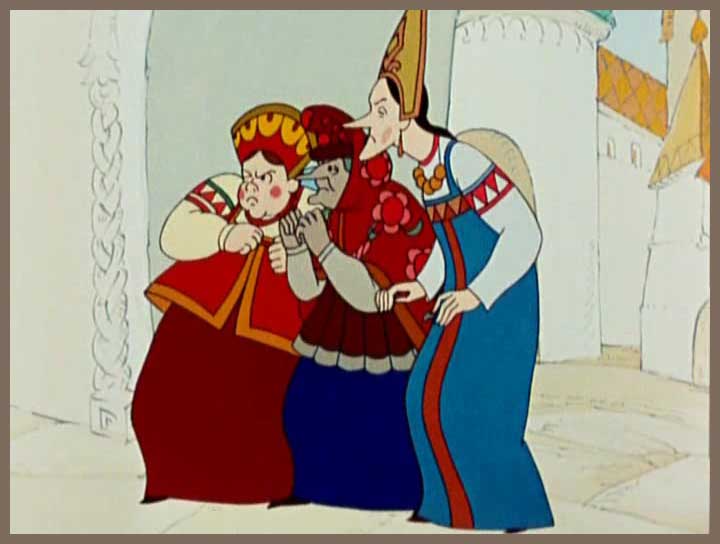 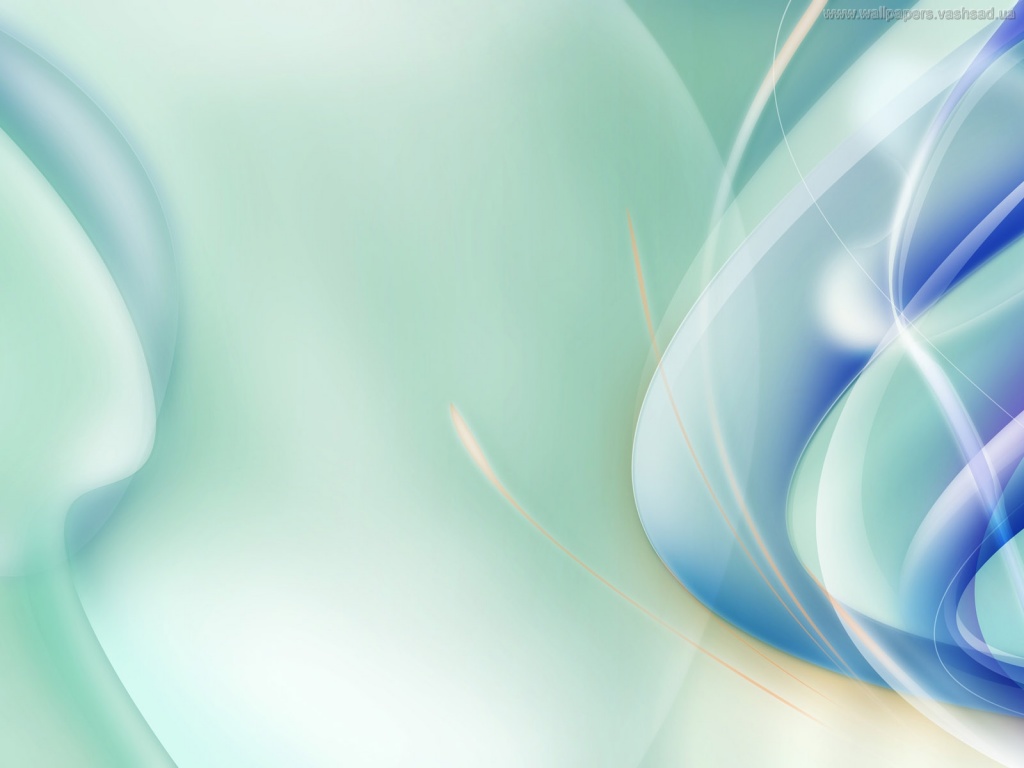 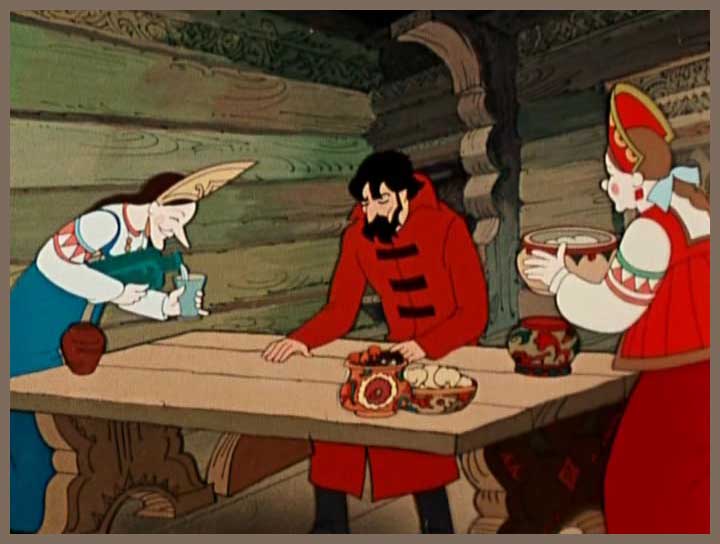 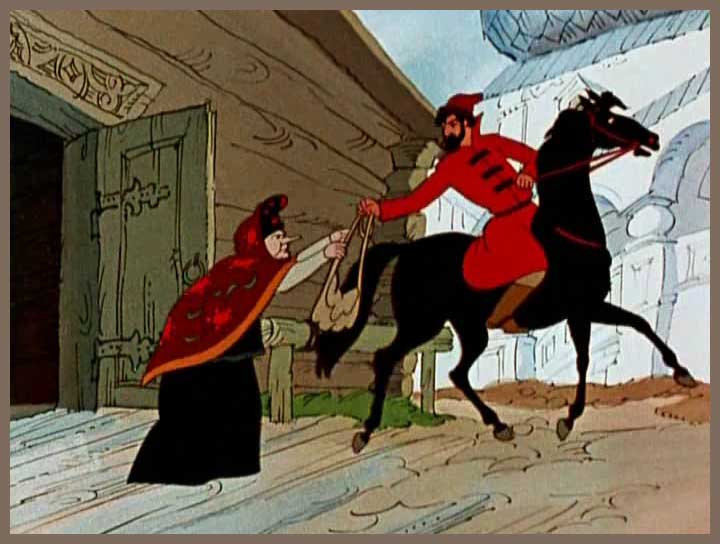 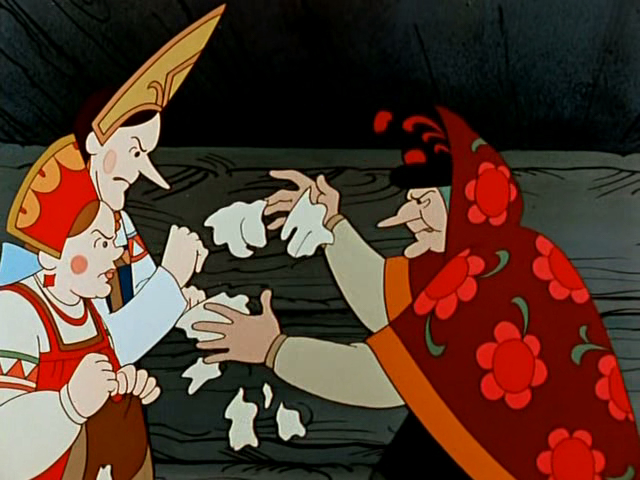 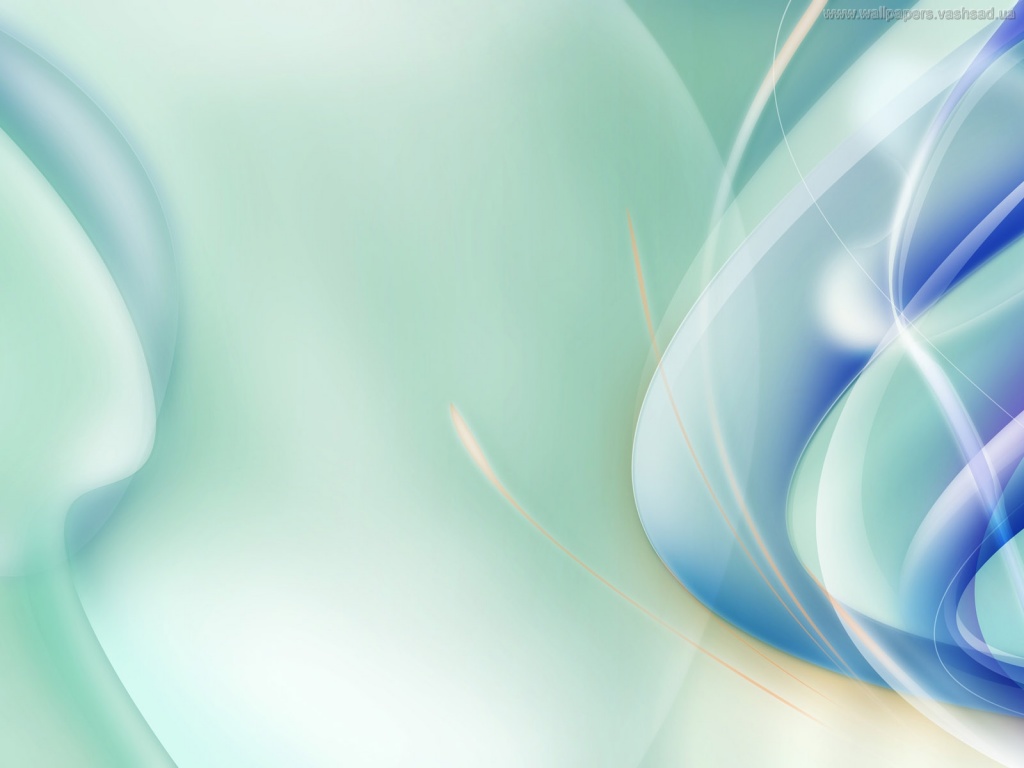 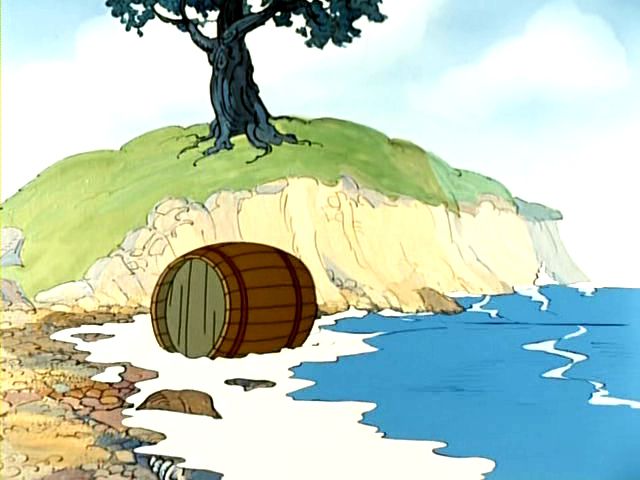 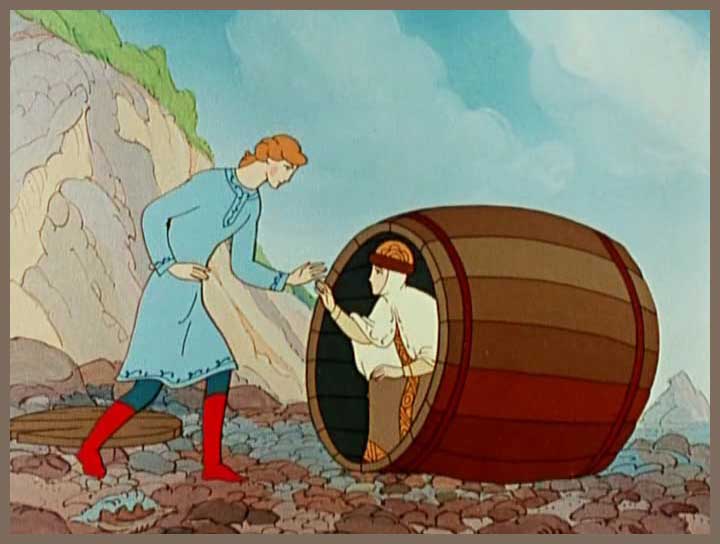 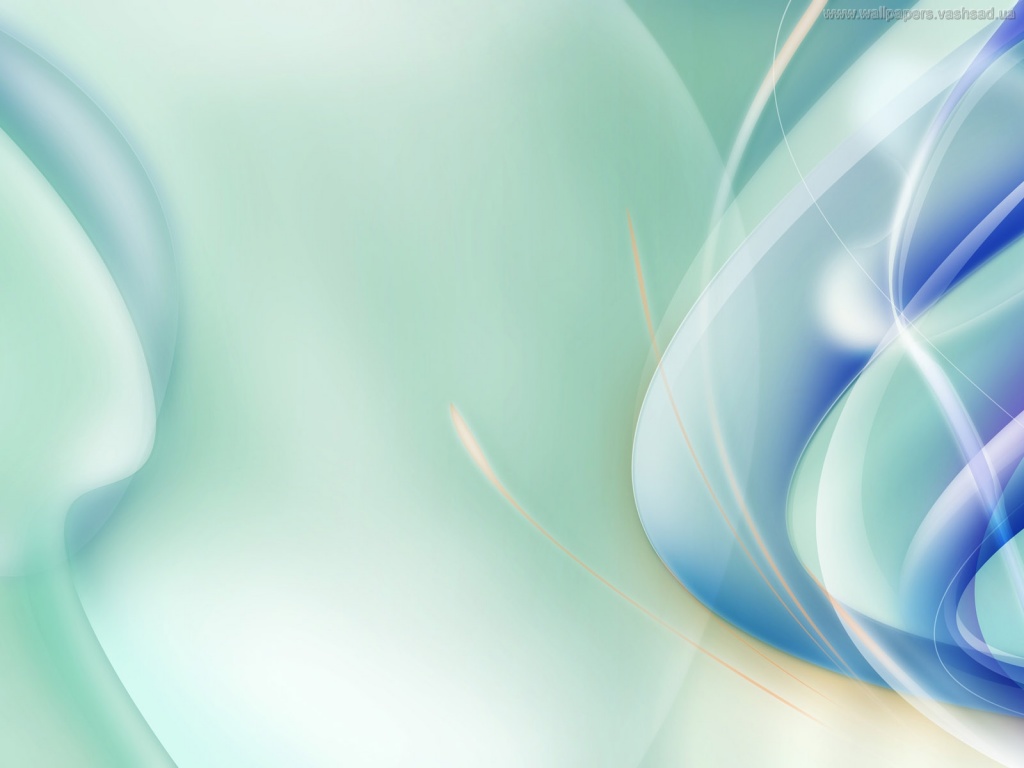 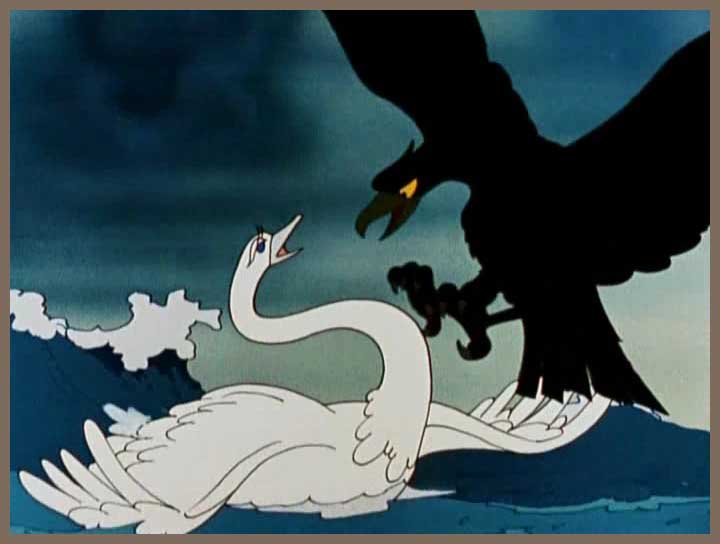 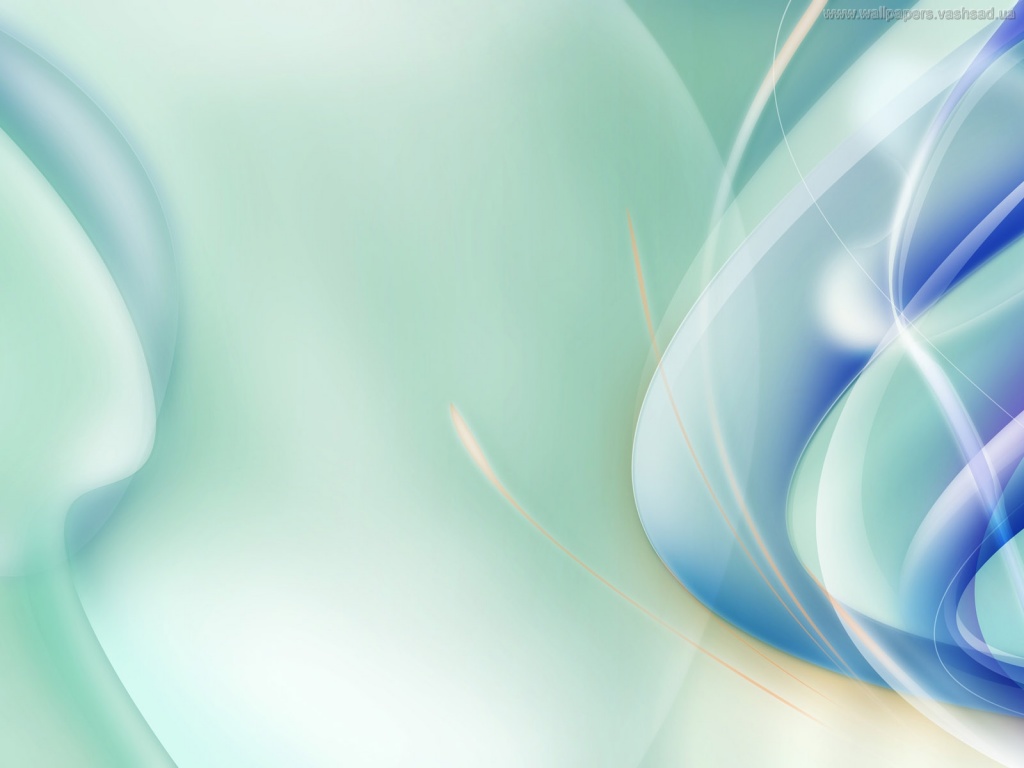 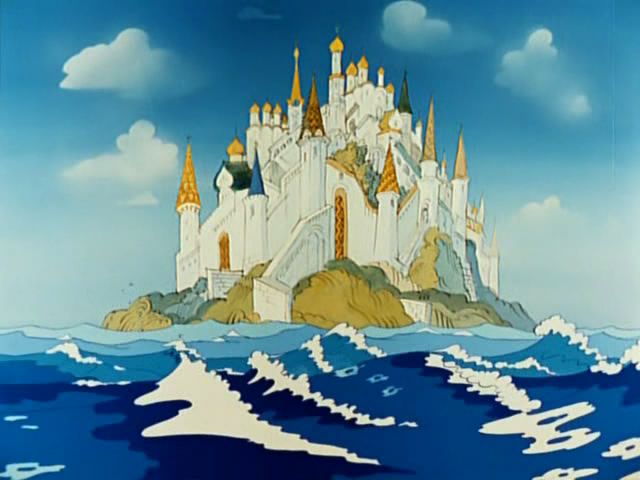 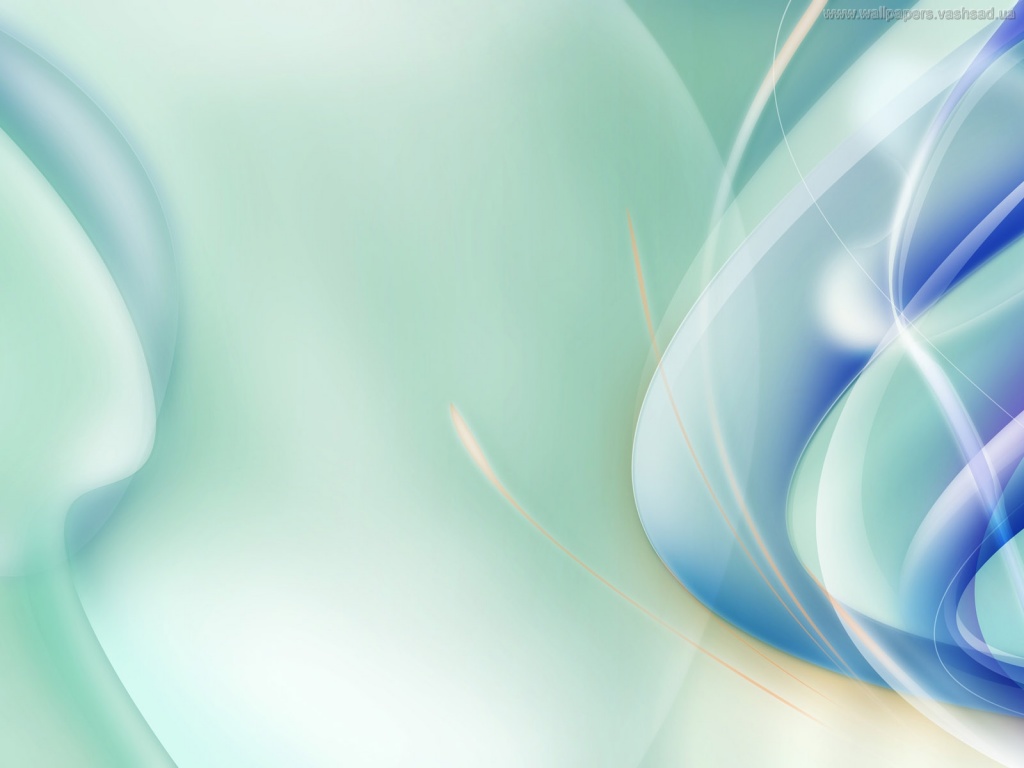 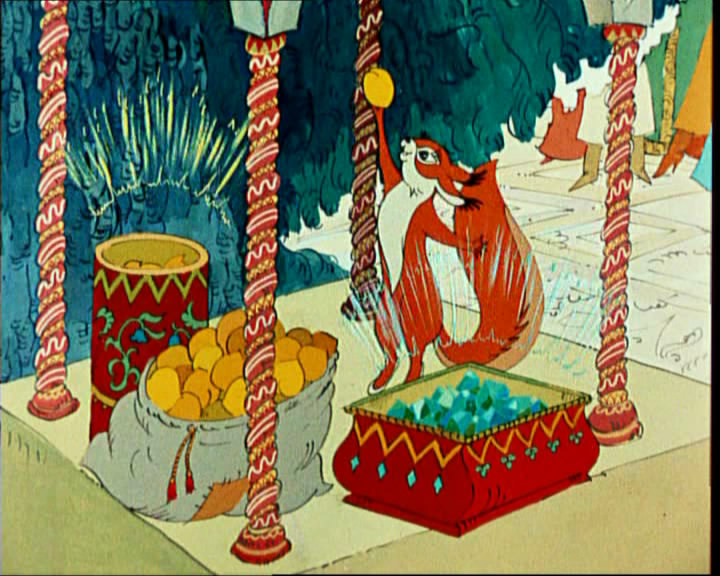 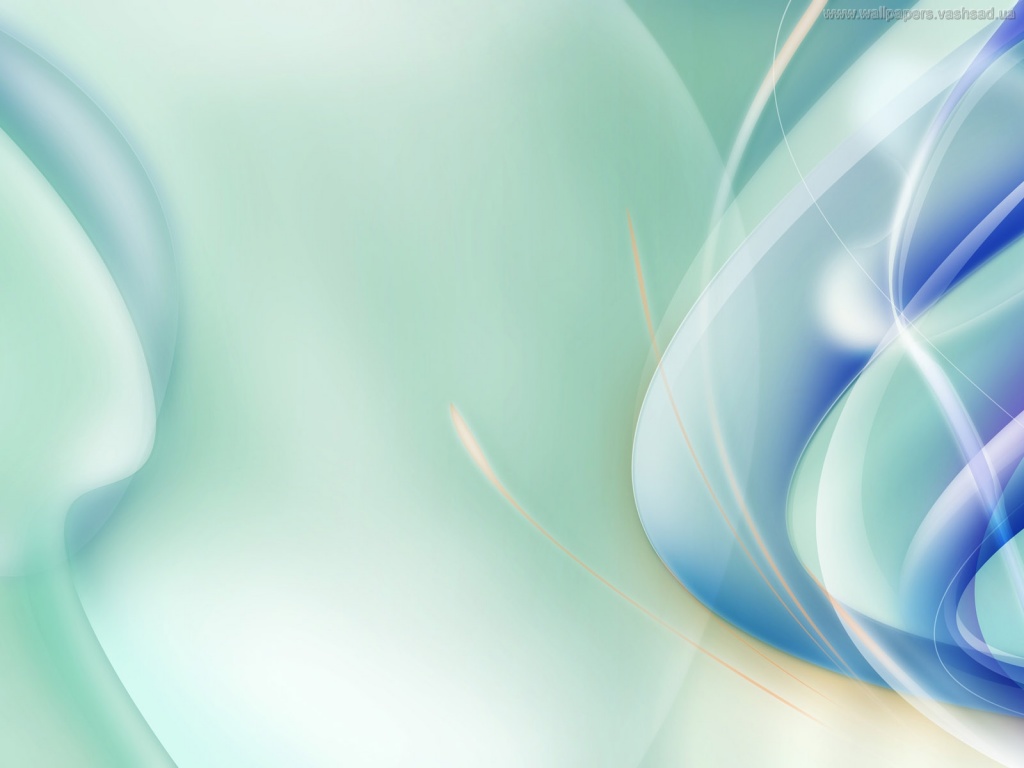 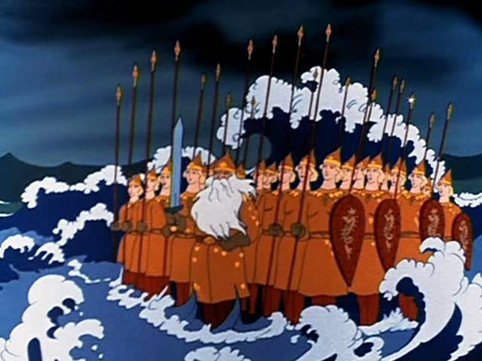 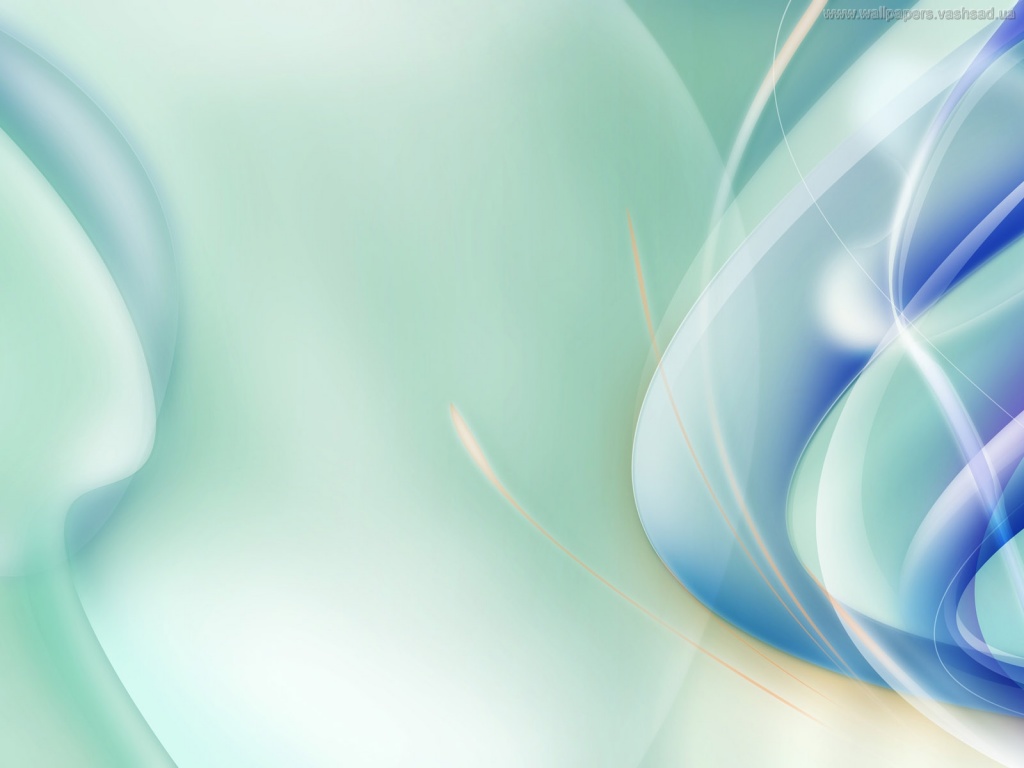 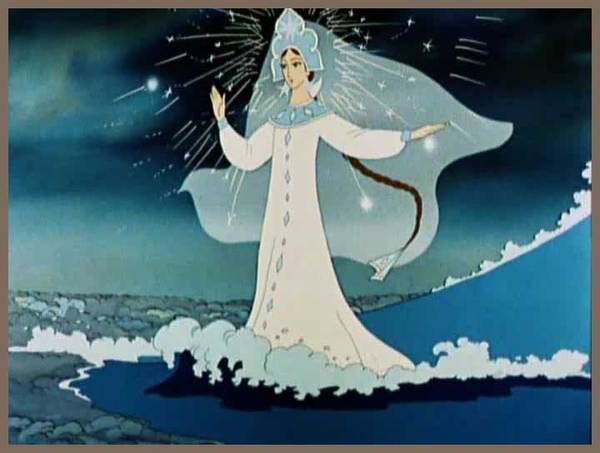 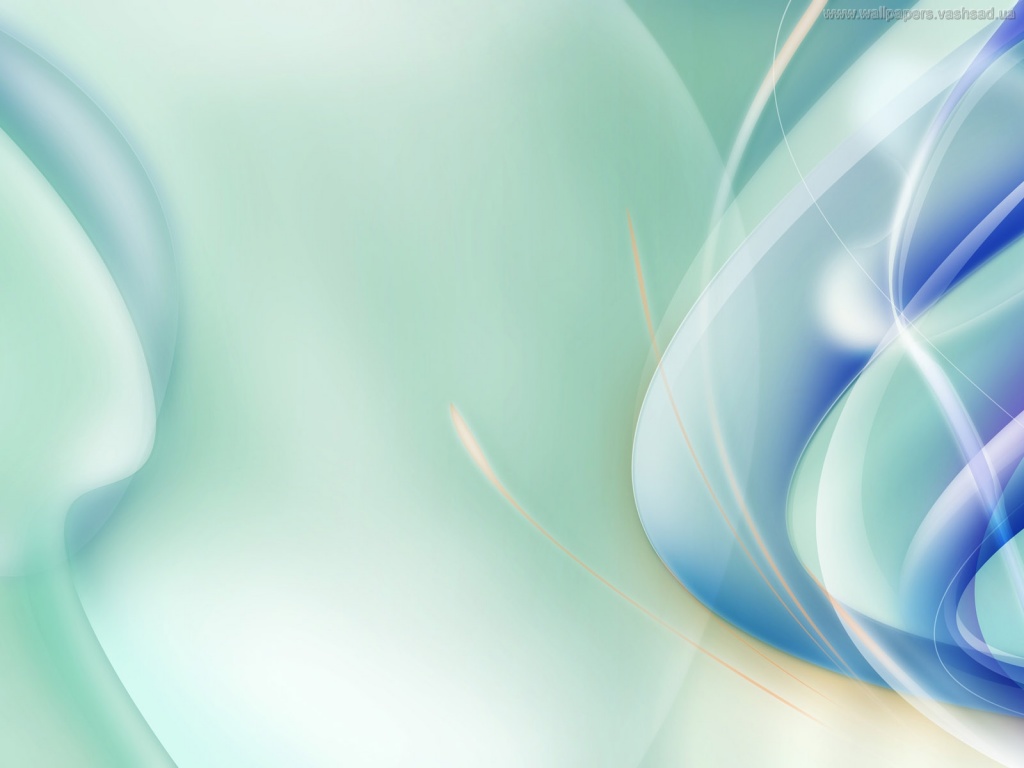 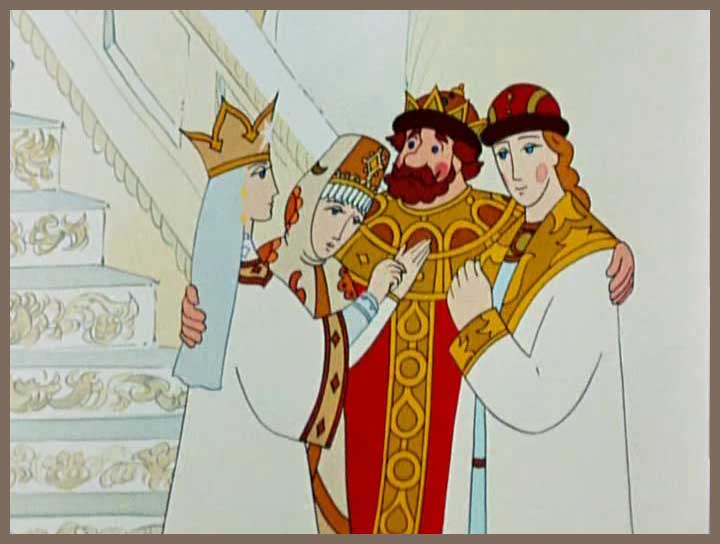 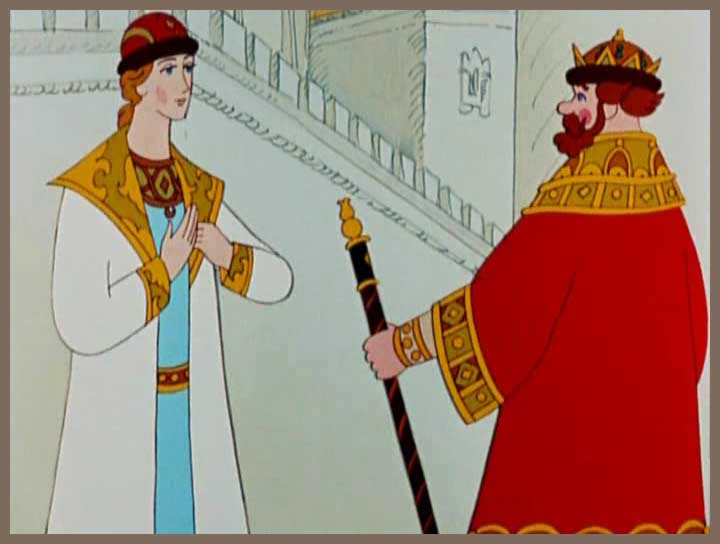 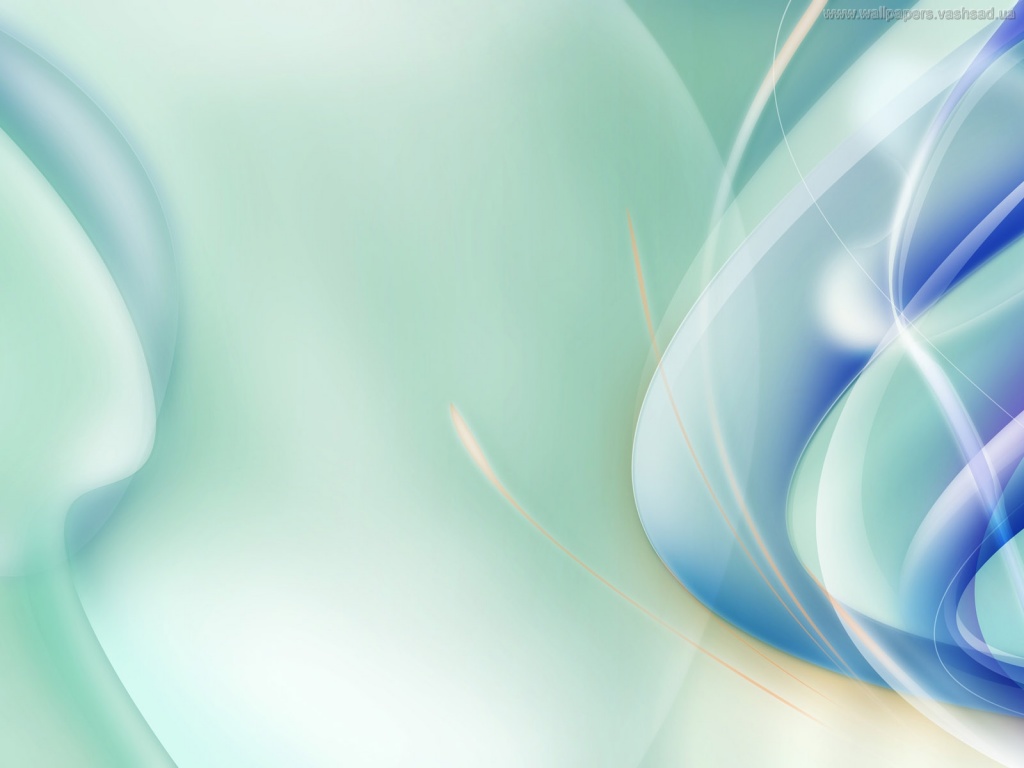 Сюжет – это последовательность событий, которые происходят в сказке.
Композиция – это построение произведения, зачин, троекратность повторения, волшебство, концовка.
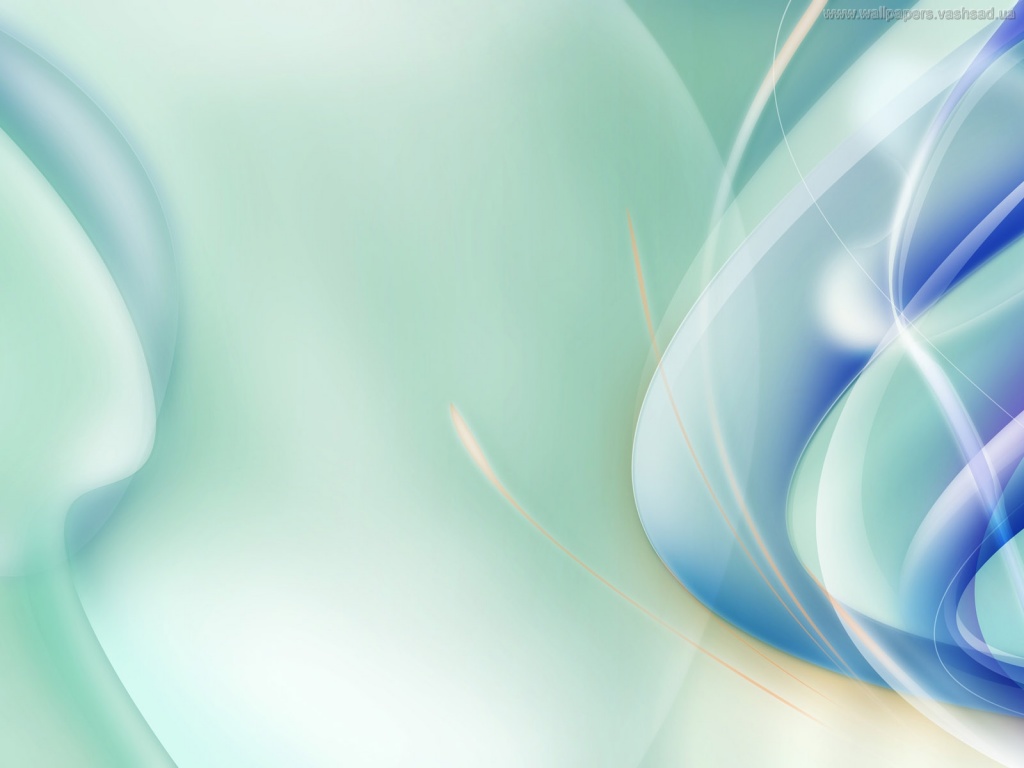 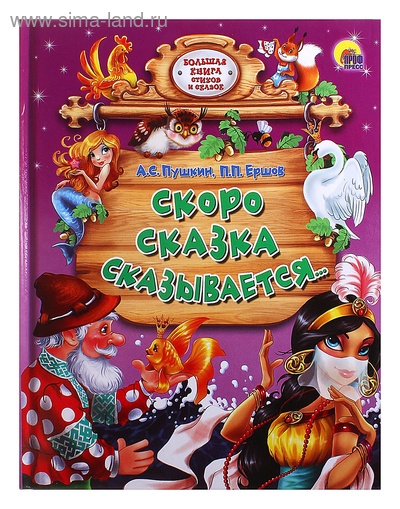 Зачин
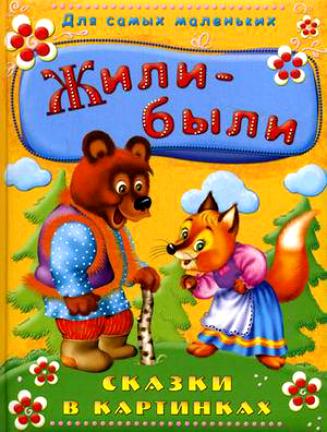 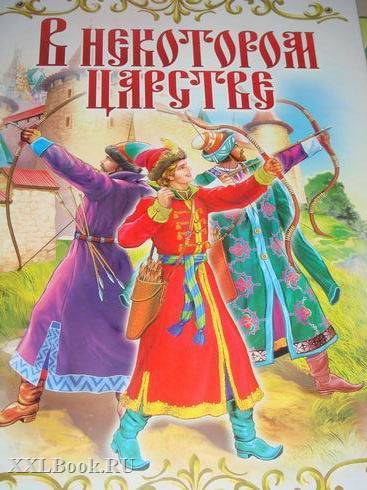 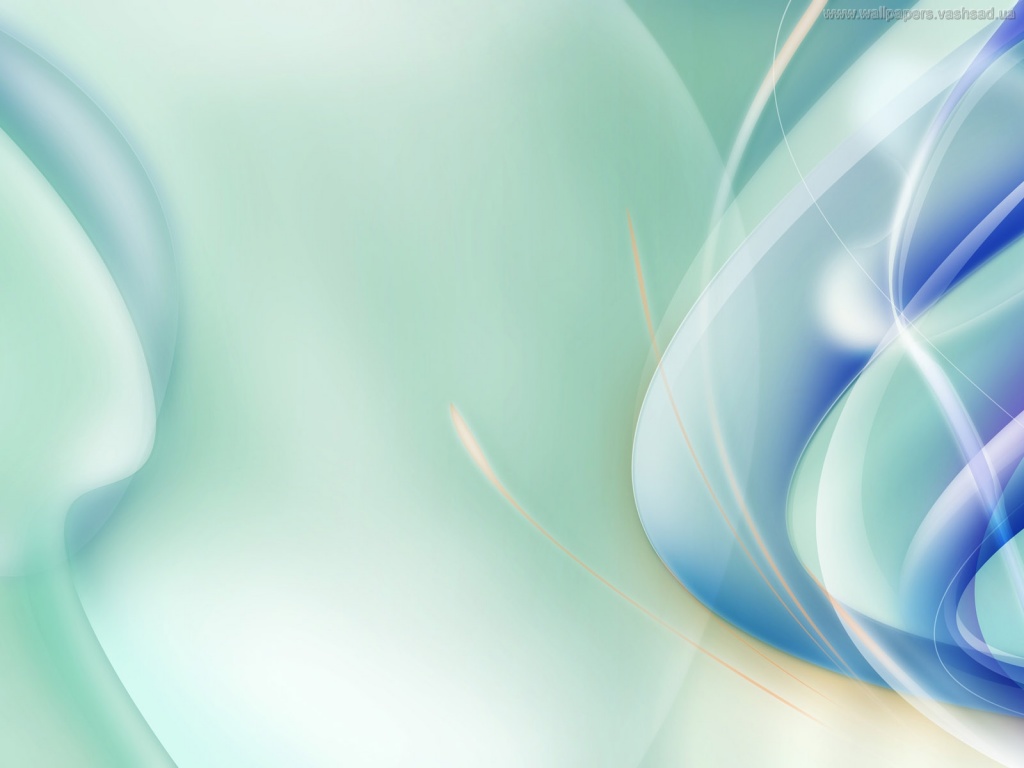 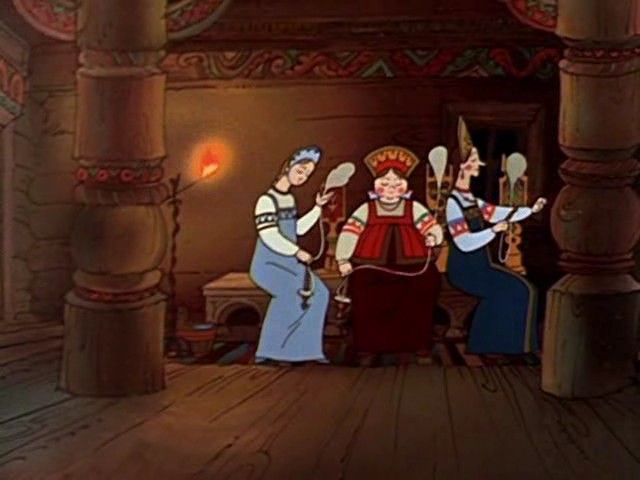 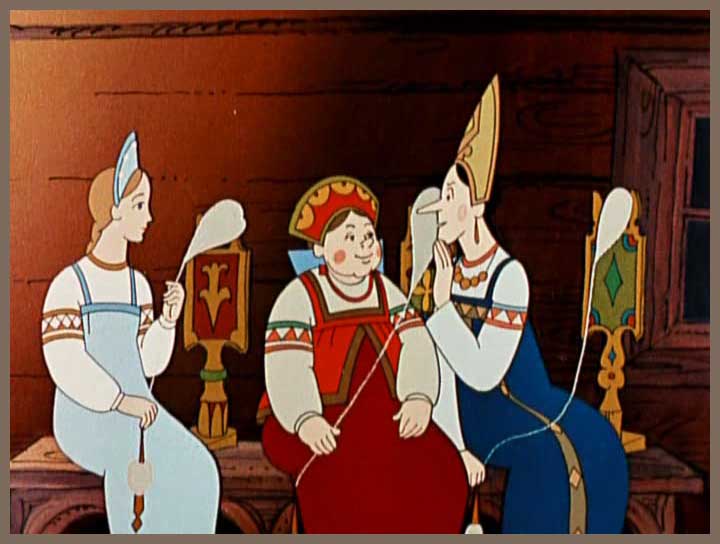 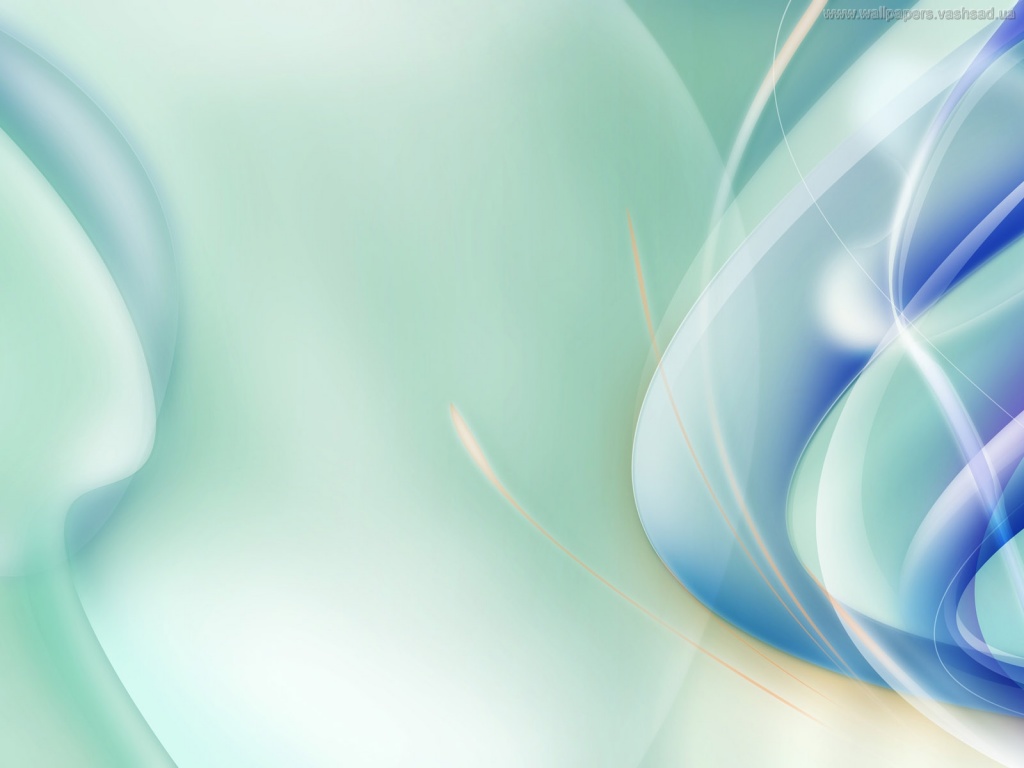 А. С. Пушкин
«Сказка о попе и 
о работнике его Балде»
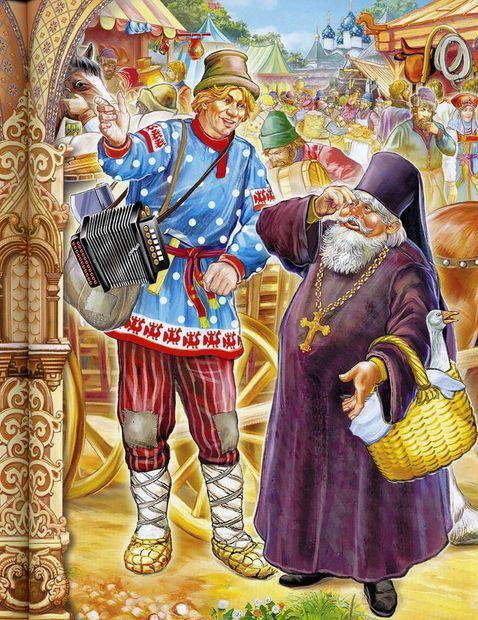 Поп ему в ответ: 
“Нужен мне работник:Повар, конюх и плотник.А где найти мне такогоСлужителя не слишком дорогого?”Балда говорит: 
“Буду служить тебе славно,Усердно и очень исправно,В год за три щелка тебе по лбу.Есть же мне давай варёную полбу”.
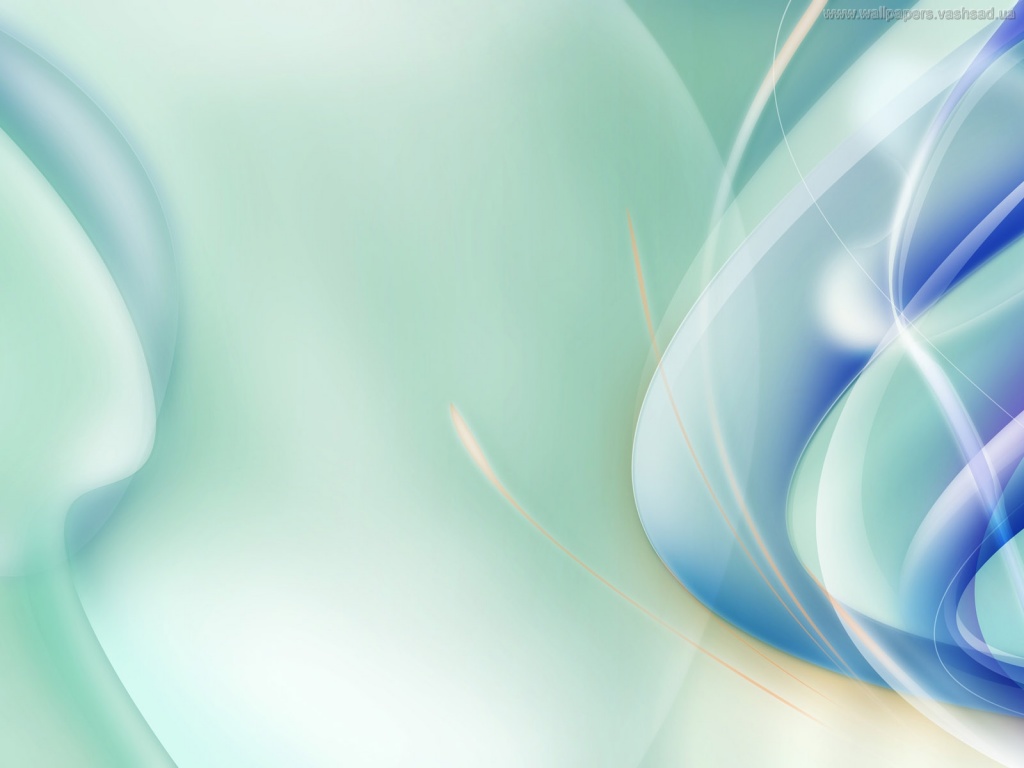 А. С. Пушкин
«Сказка о рыбаке
 и рыбке»
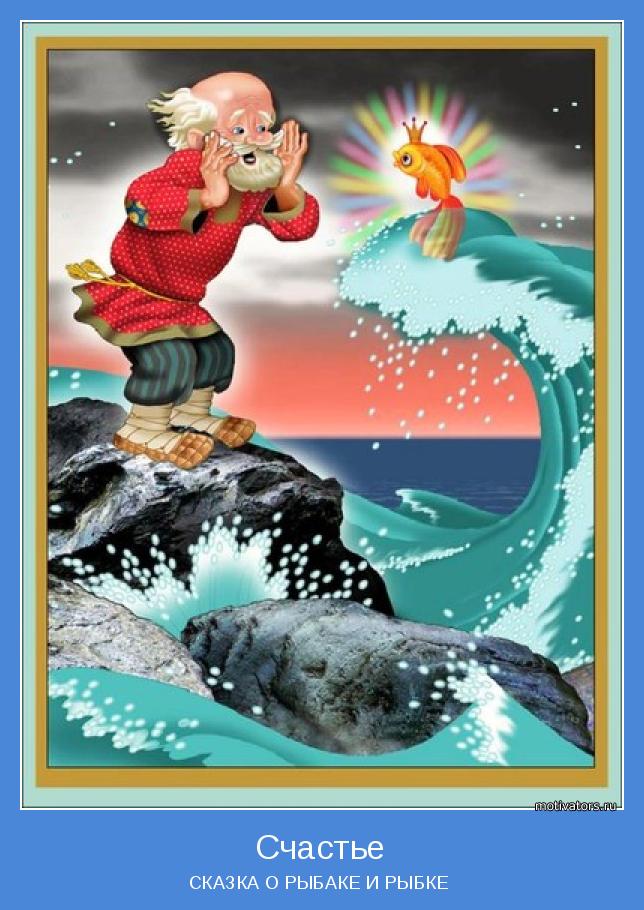 Как взмолится золотая рыбка!Голосом молвит человечьим:"Отпусти ты, старче, меня в море!Дорогой за себя дам откуп:Откуплюсь чем только пожелаешь".Удивился старик, испугался:Он рыбачил тридцать лет и три годаИ не слыхивал, чтоб рыба говорила.Отпустил он рыбку золотуюИ сказал ей ласковое слово:"Бог с тобою, золотая рыбка!Твоего мне откупа не надо;Ступай себе в синее море,Гуляй там себе на просторе".
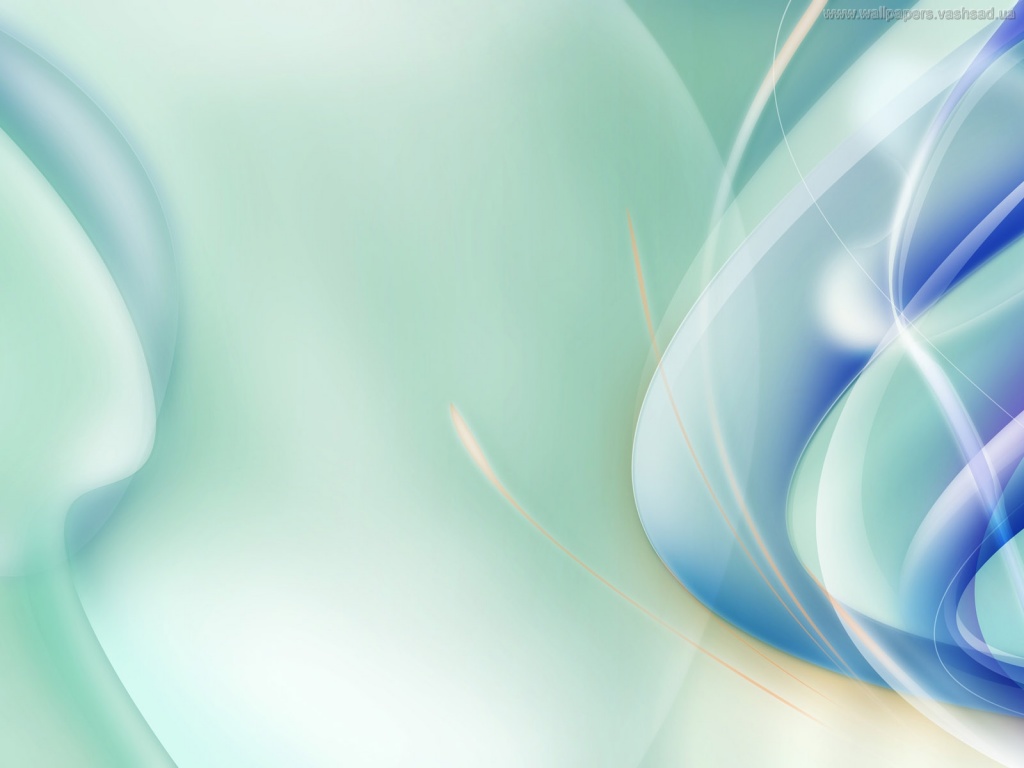 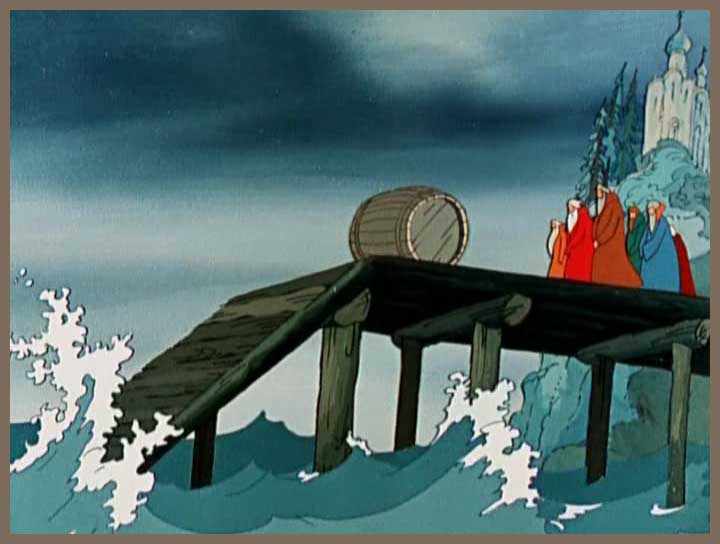 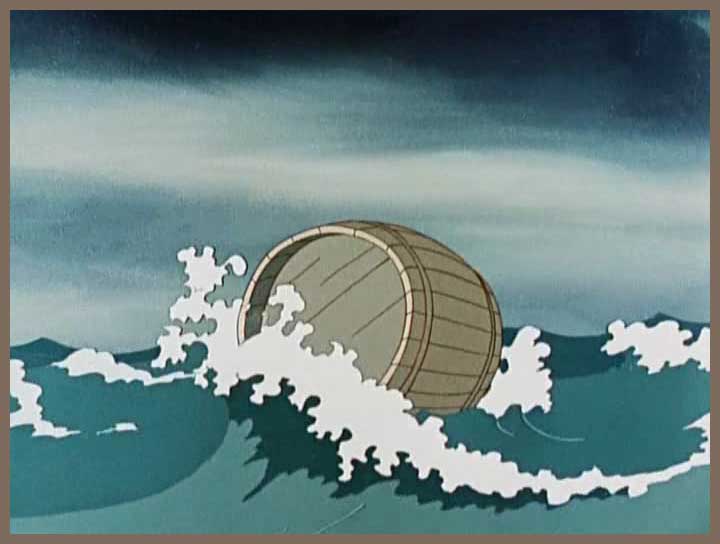 Гипербола – это преувеличение.
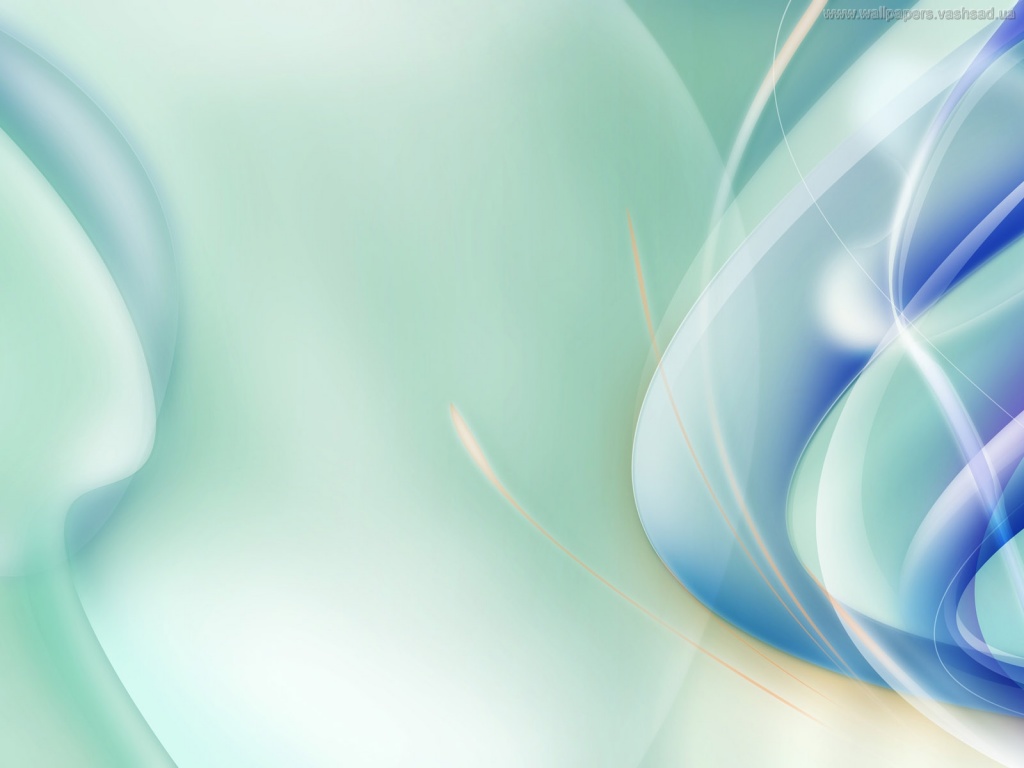 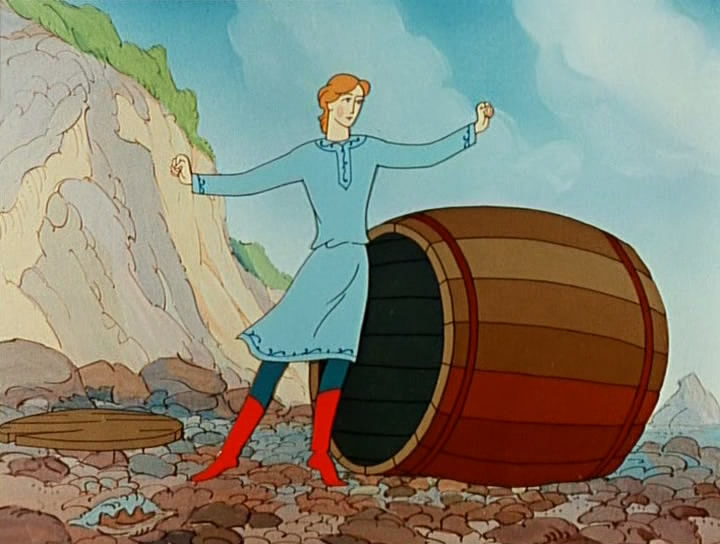 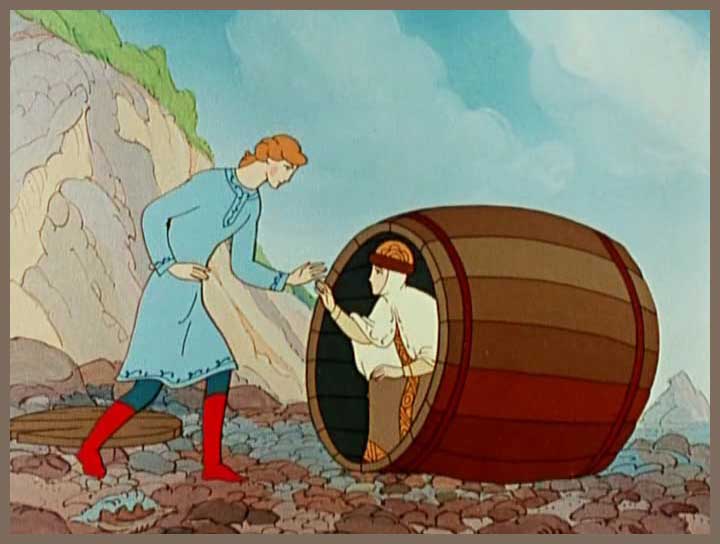 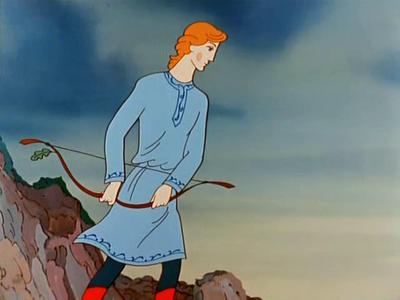 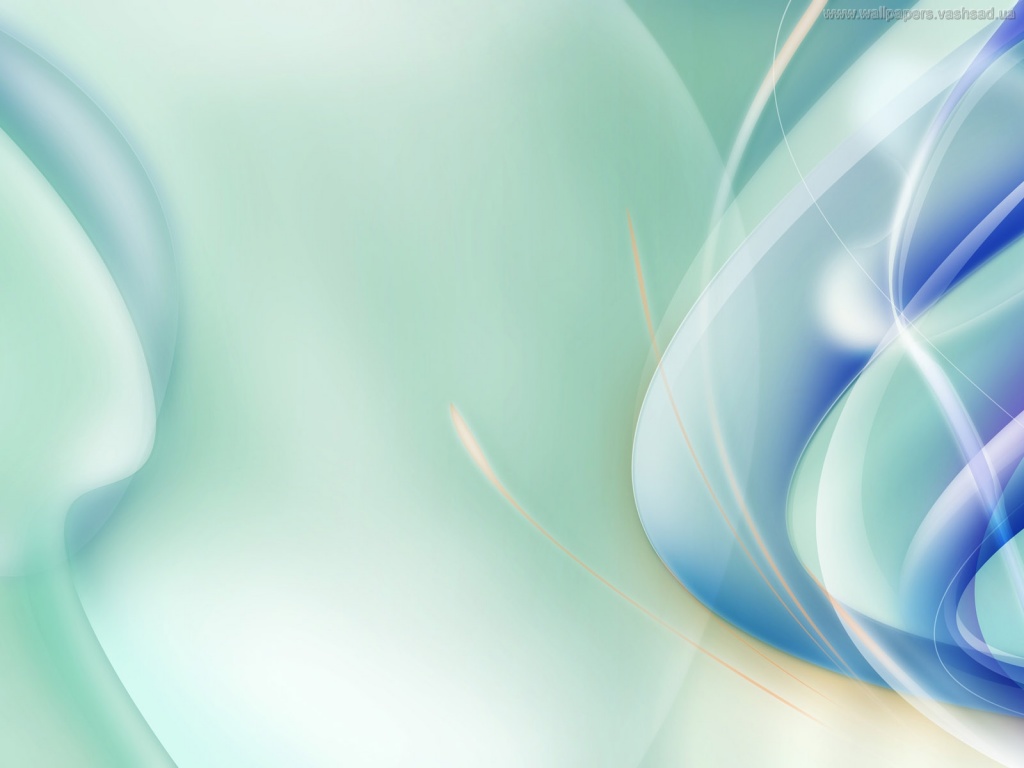 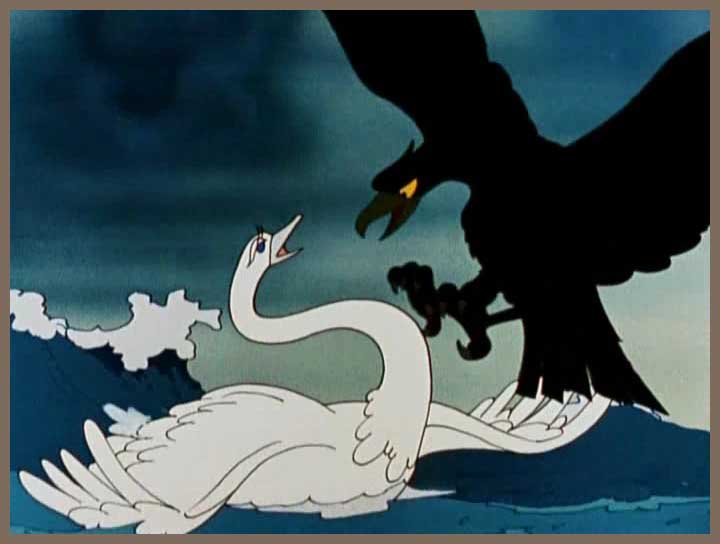 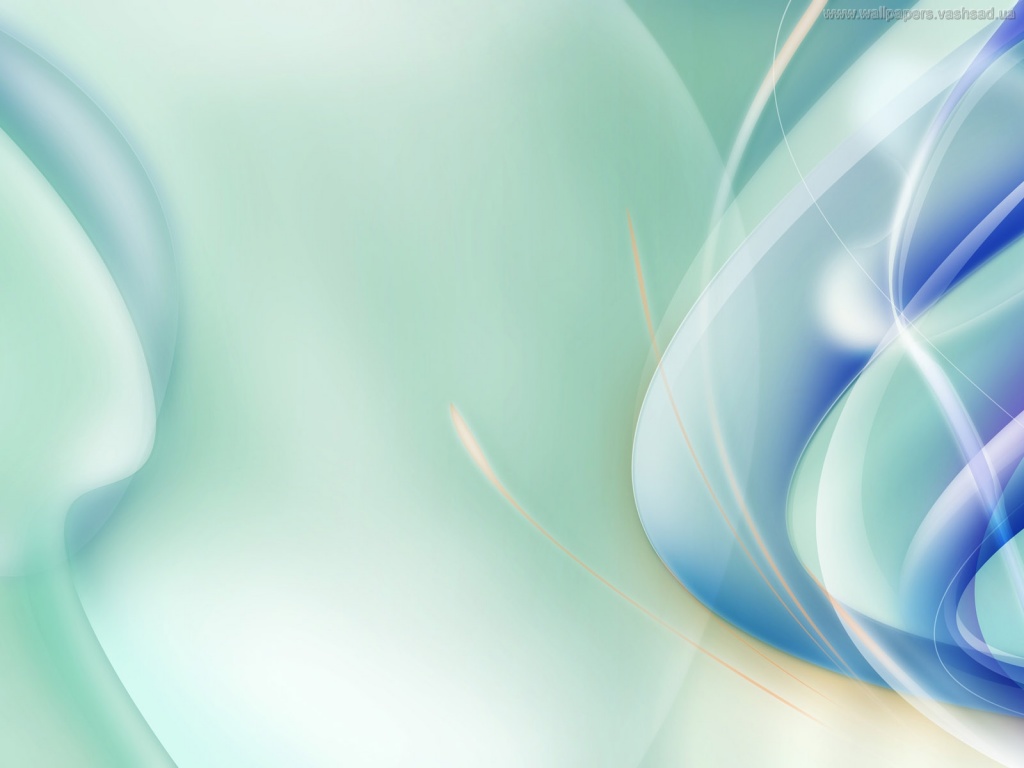 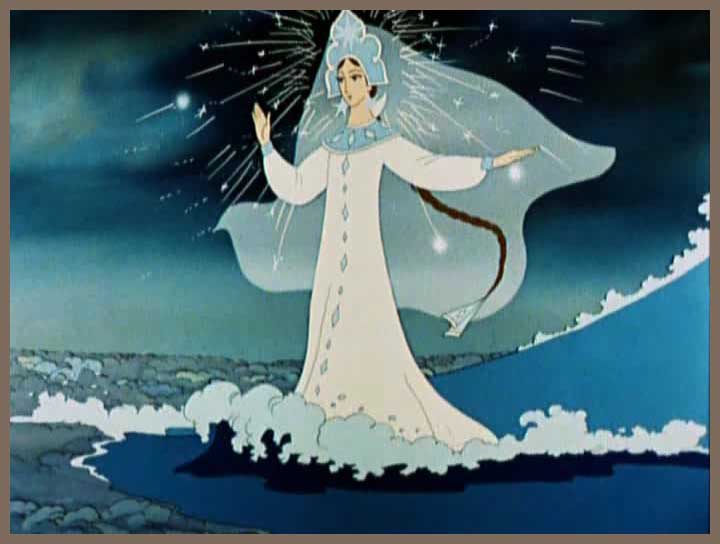 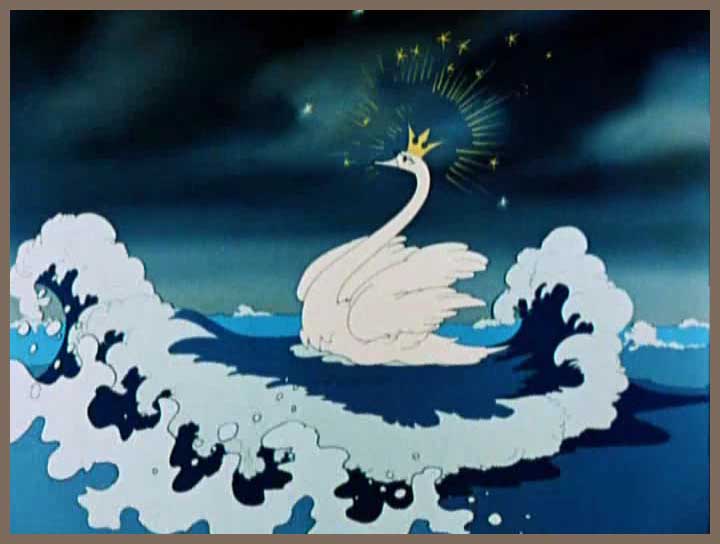 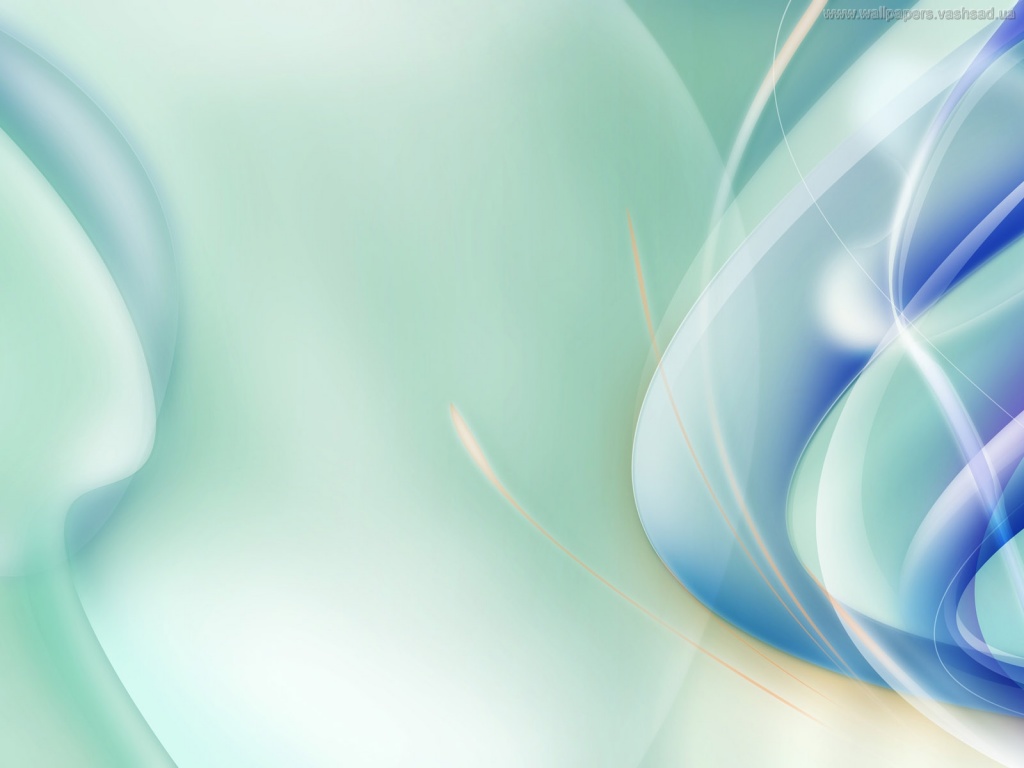 Физкультминутка.
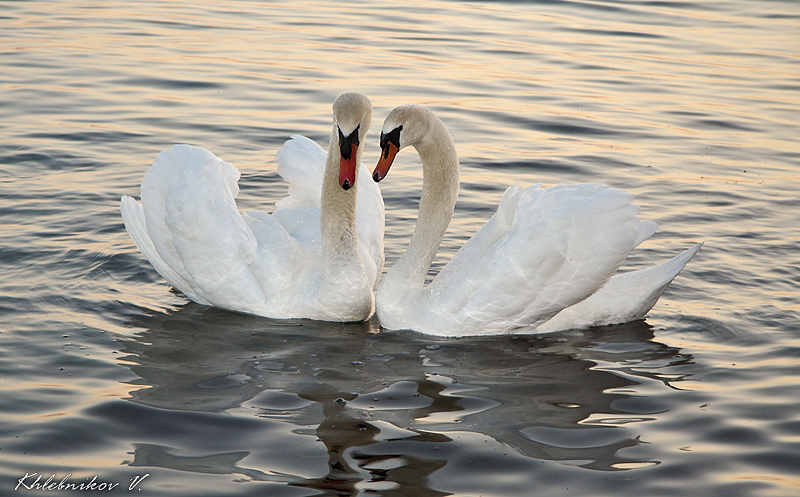 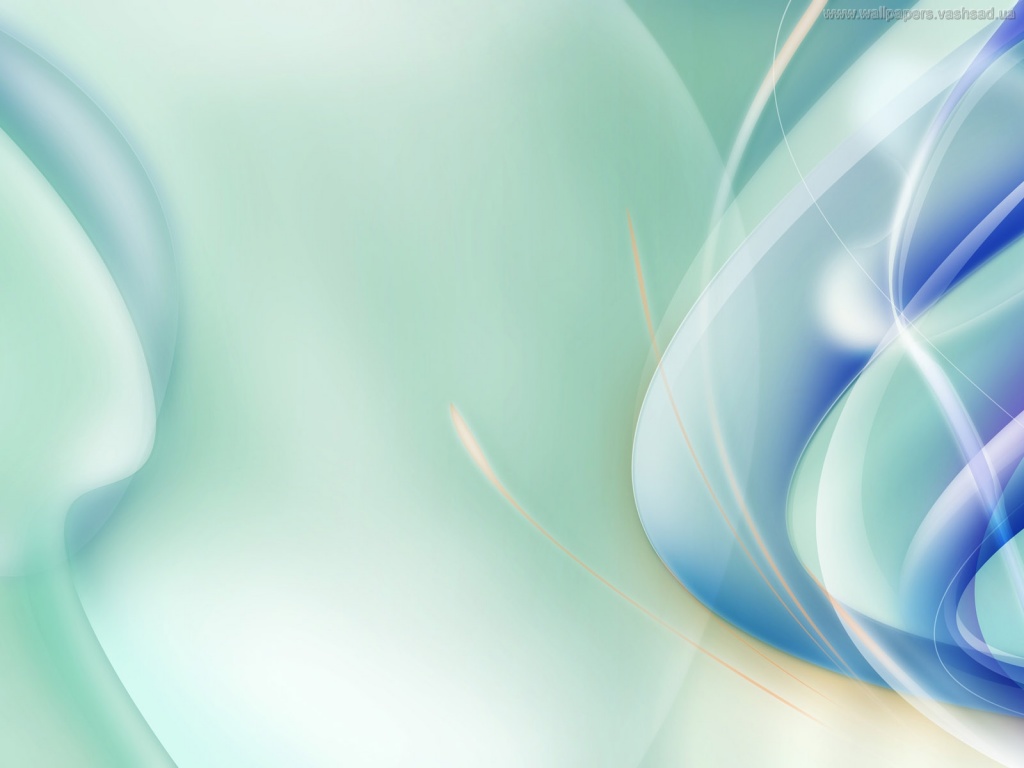 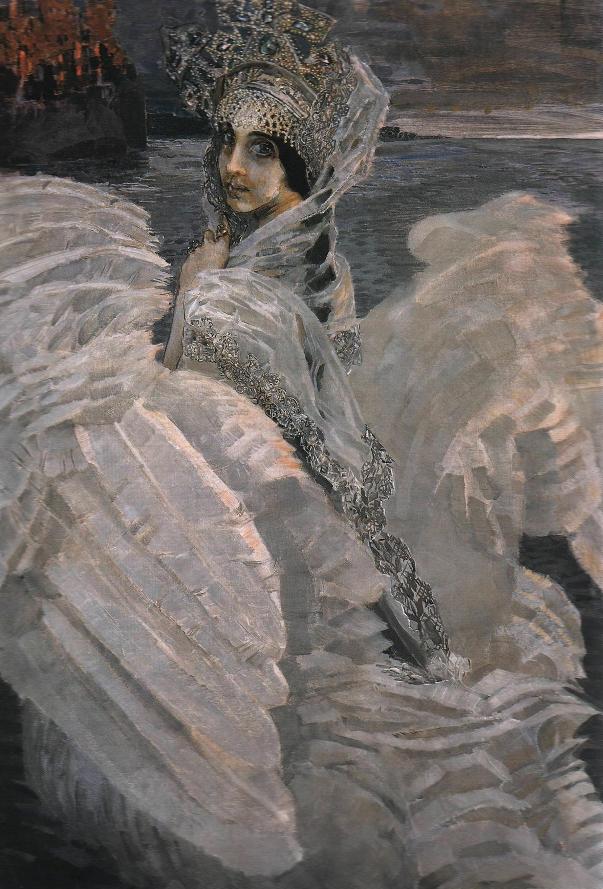 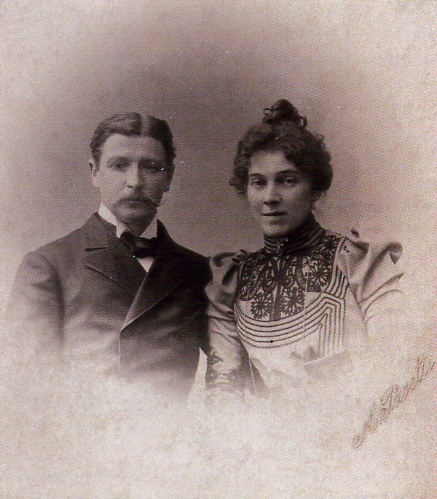 М. А. Врубель
«Царевна-Лебедь»
Врубель с супругой.
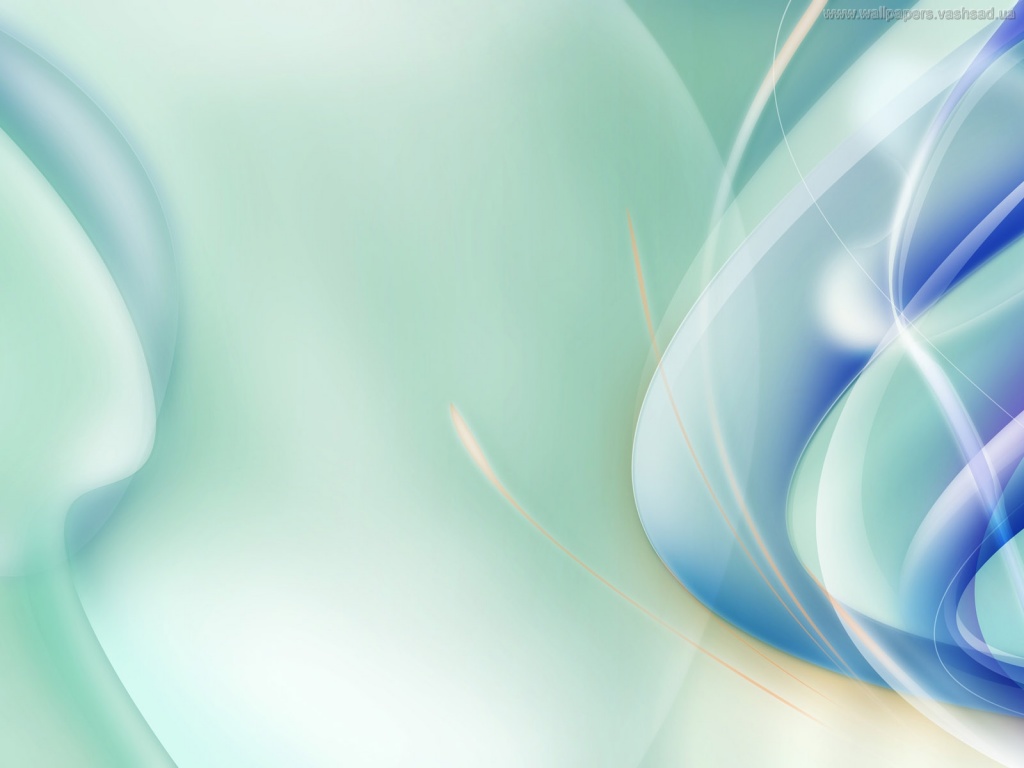 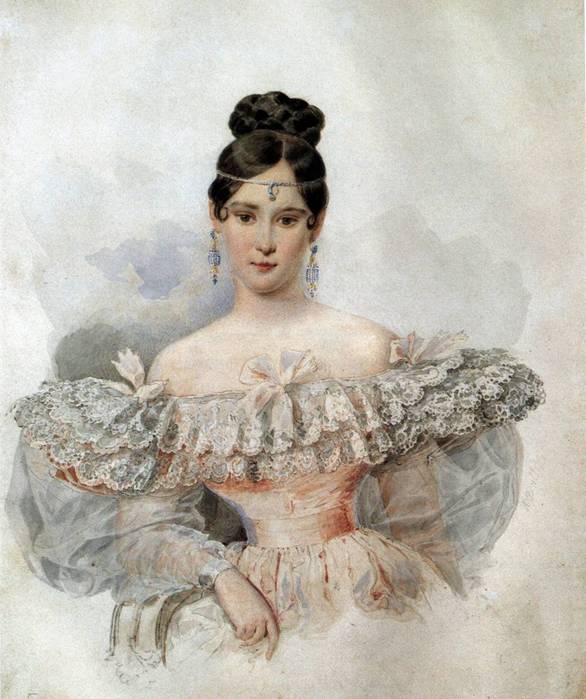 Прототип - лицо, послужившее автору оригиналом для создания литературного образа.
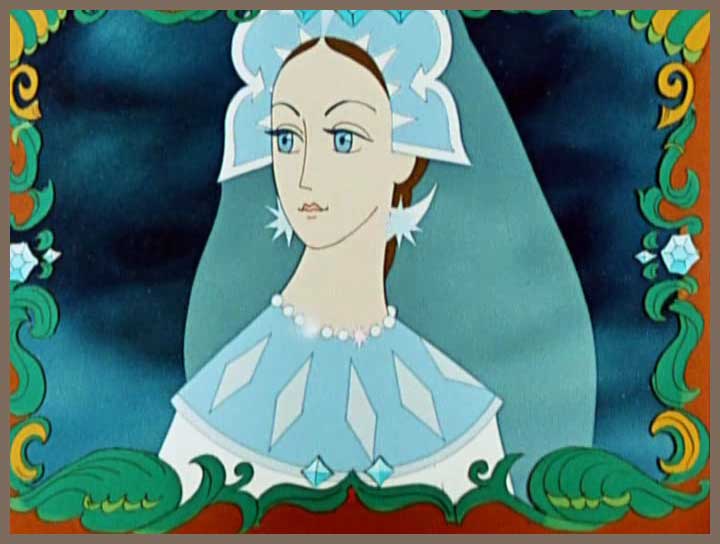 Жена А. С. Пушкина
Наталья Гончарова
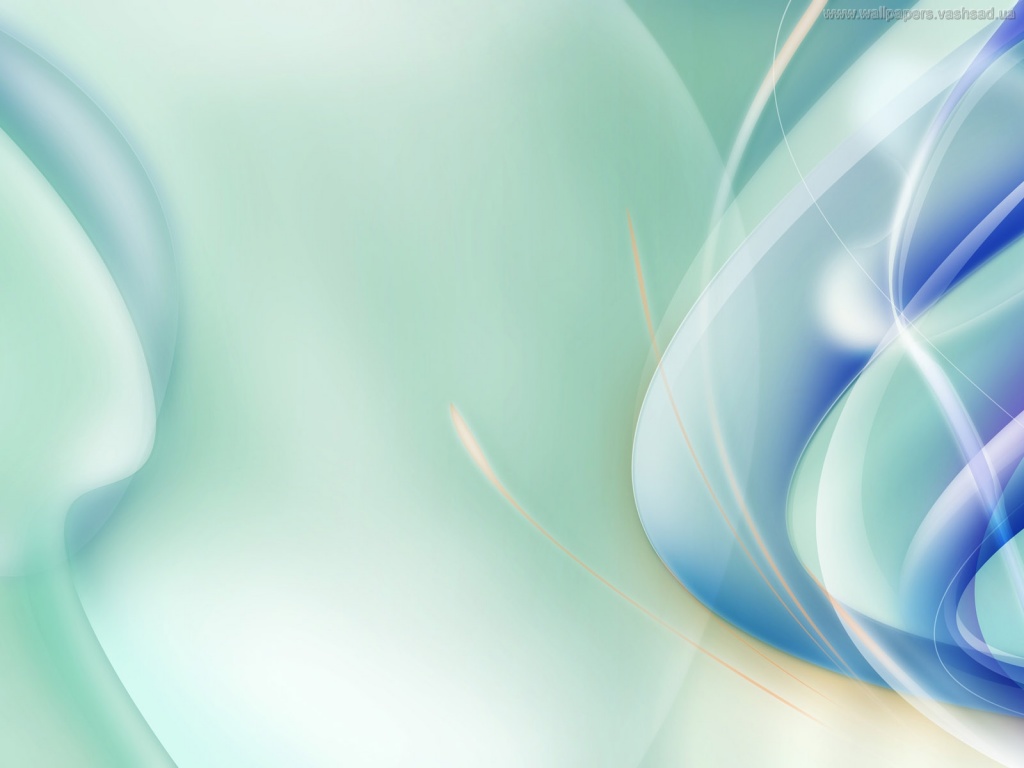 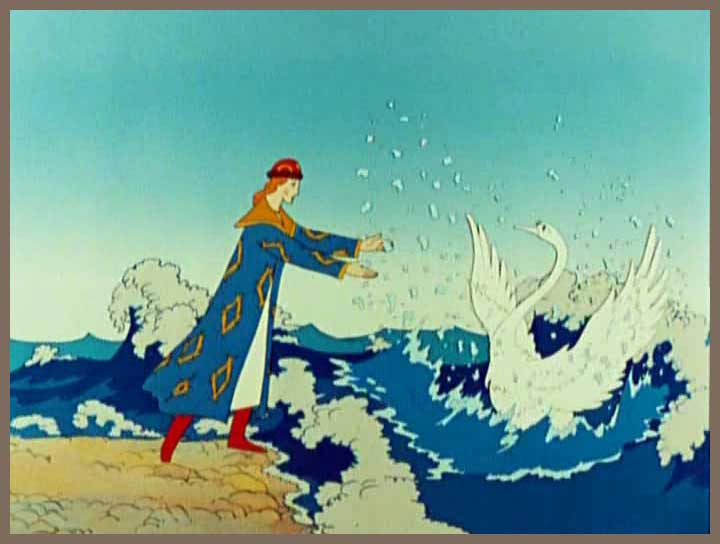 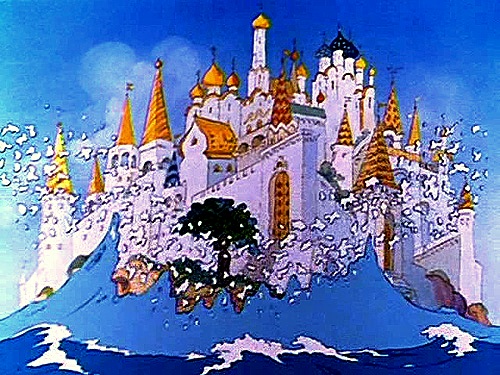 Здравствуй, князь ты мой прекрасный…
Остров Буян
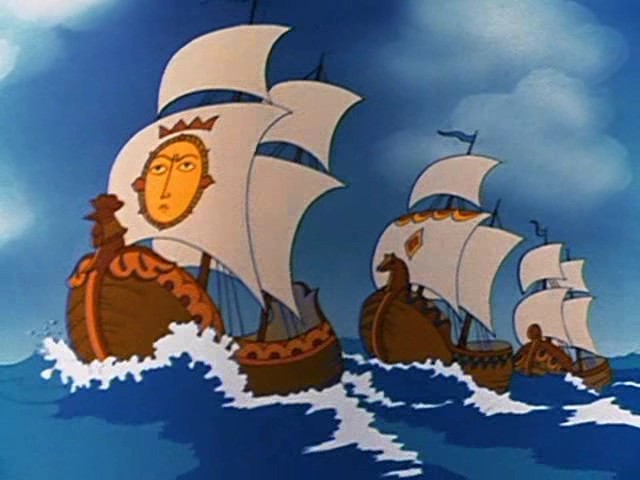 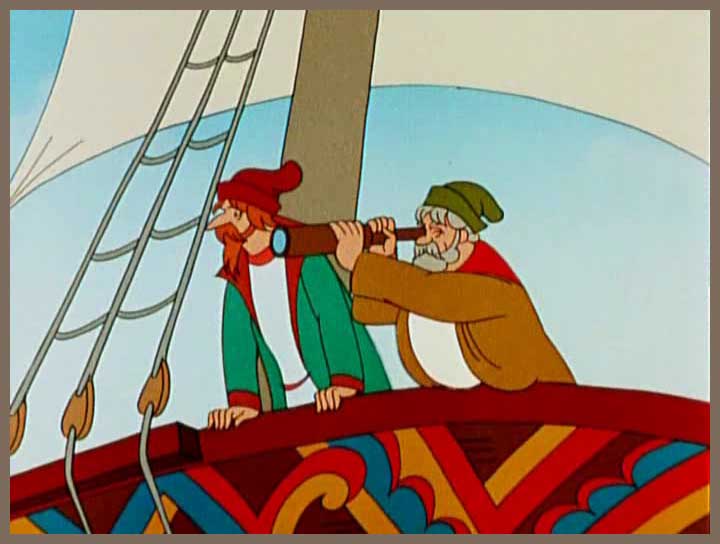 Корабельщики
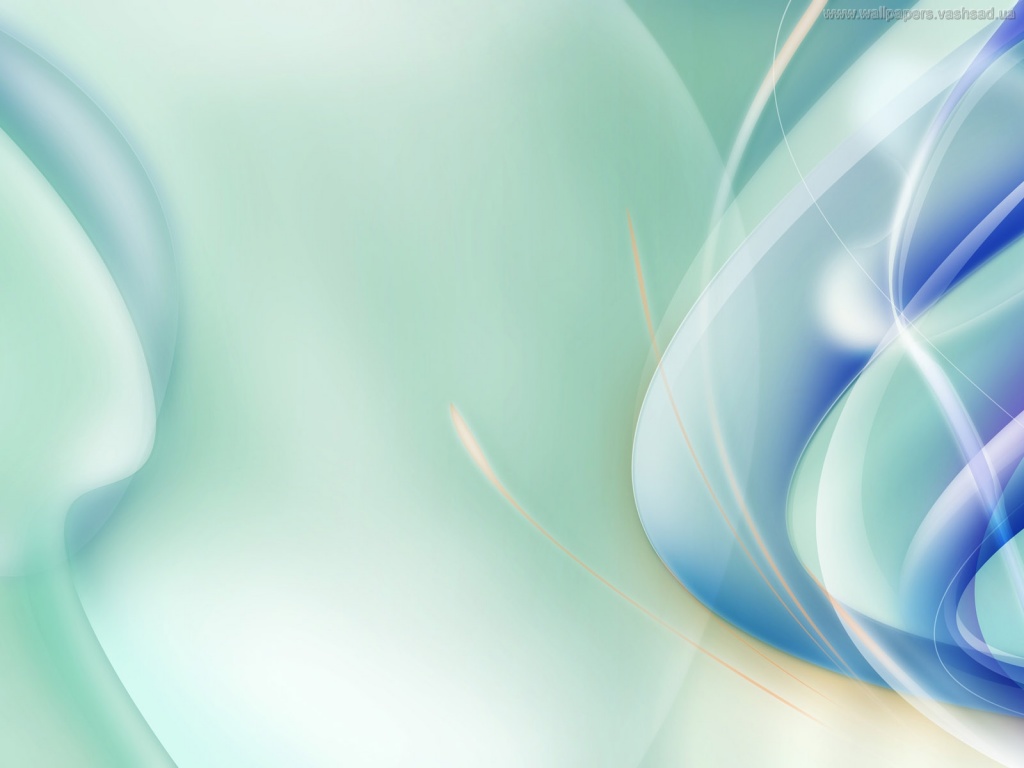 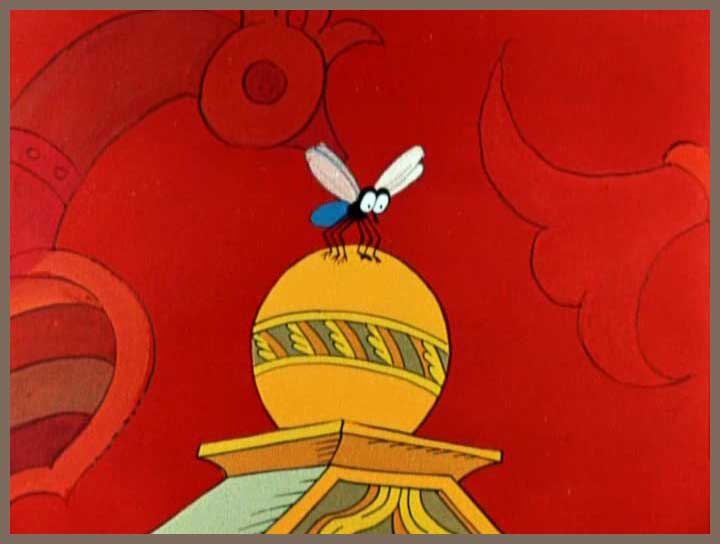 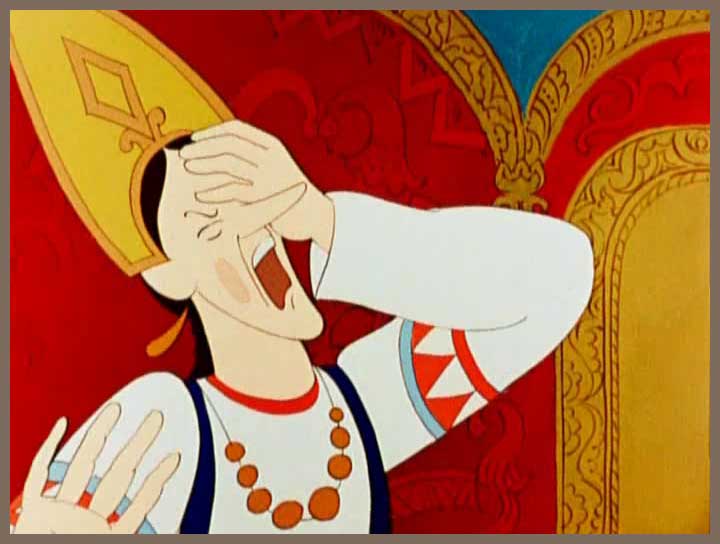 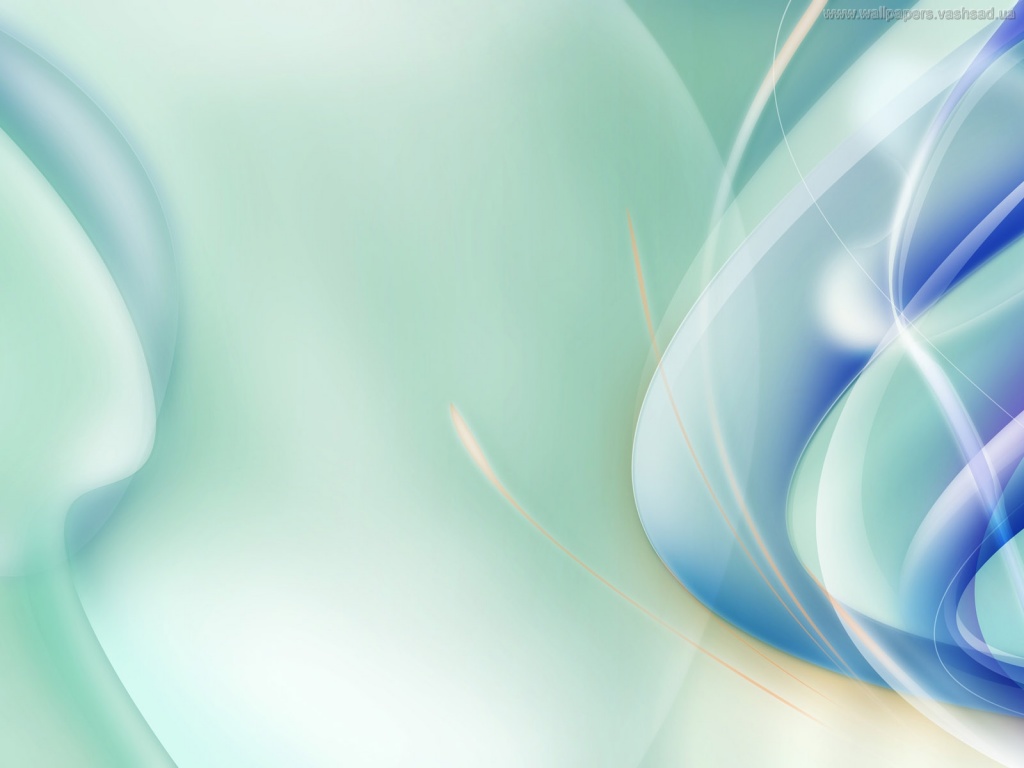 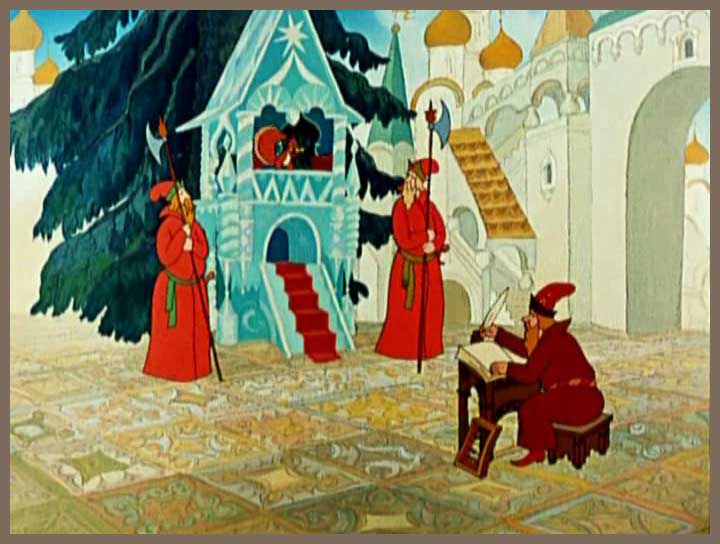 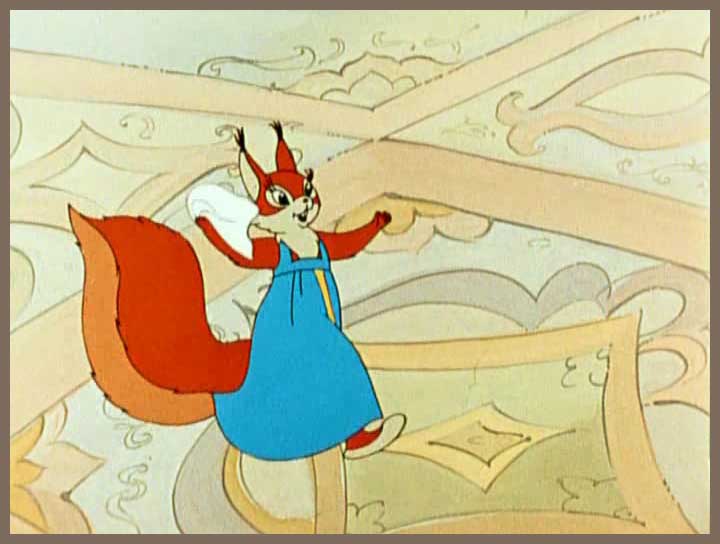 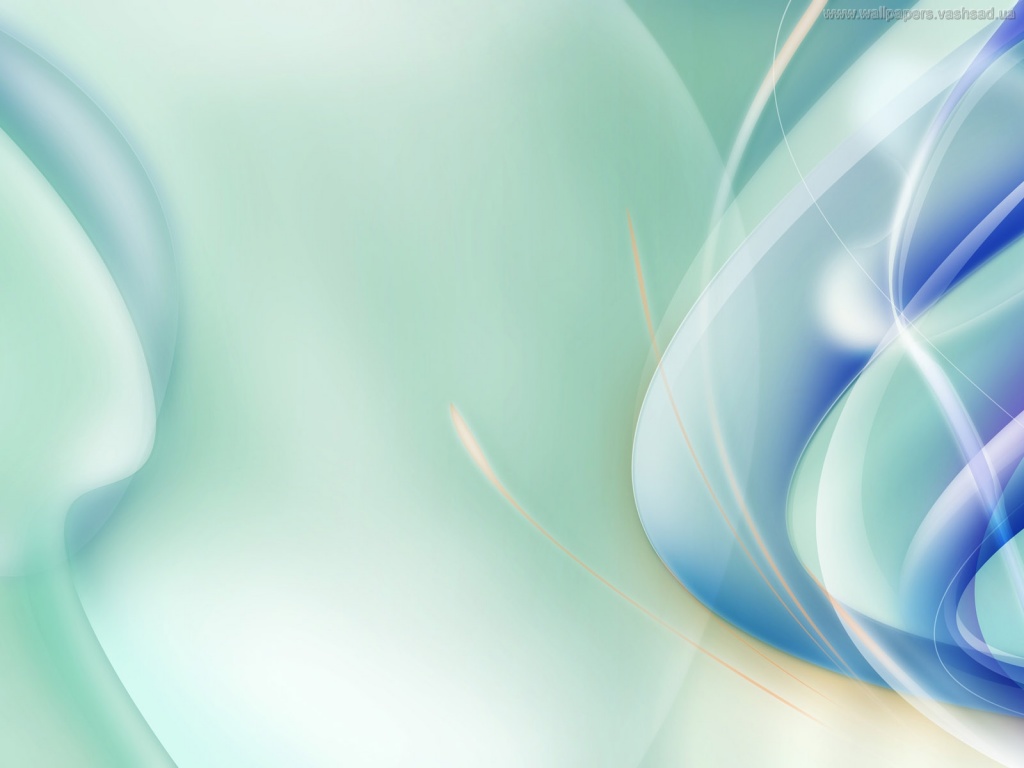 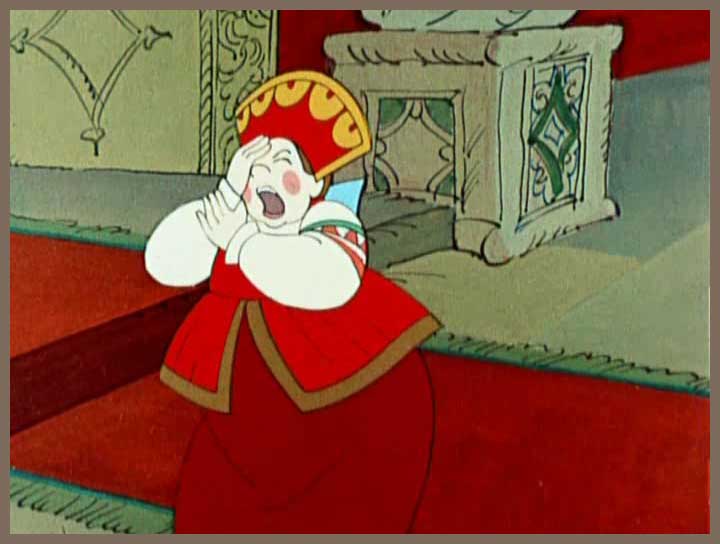 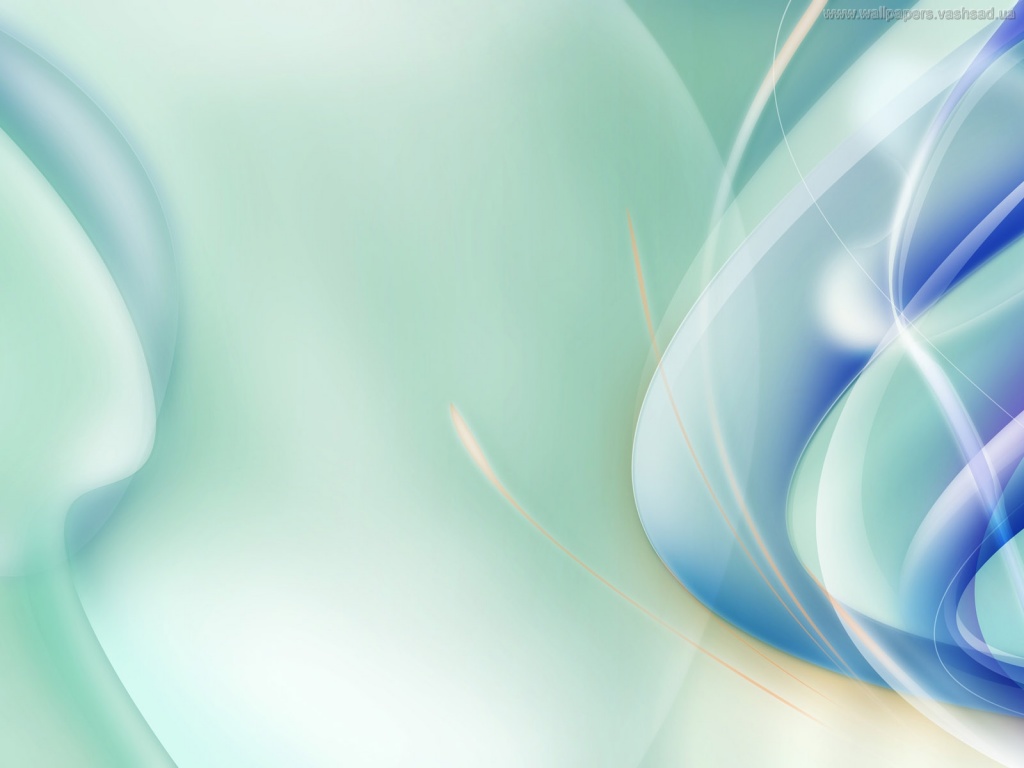 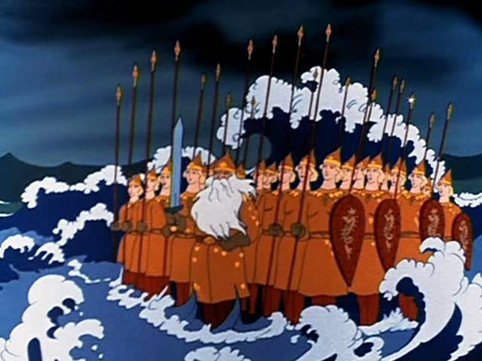 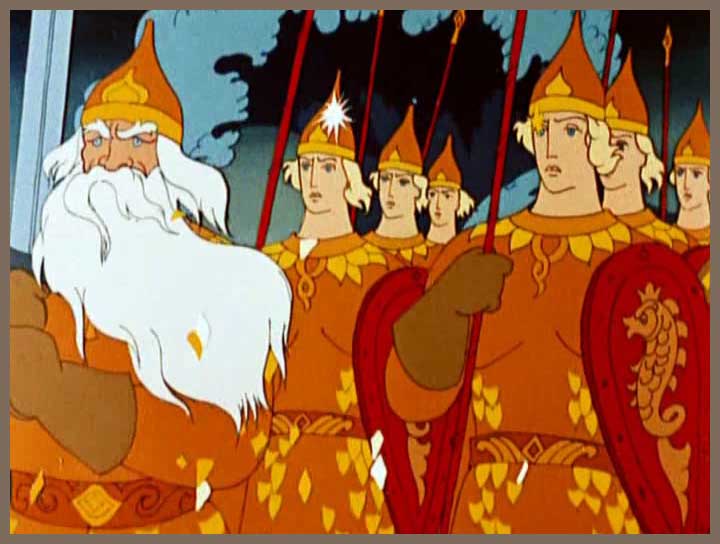 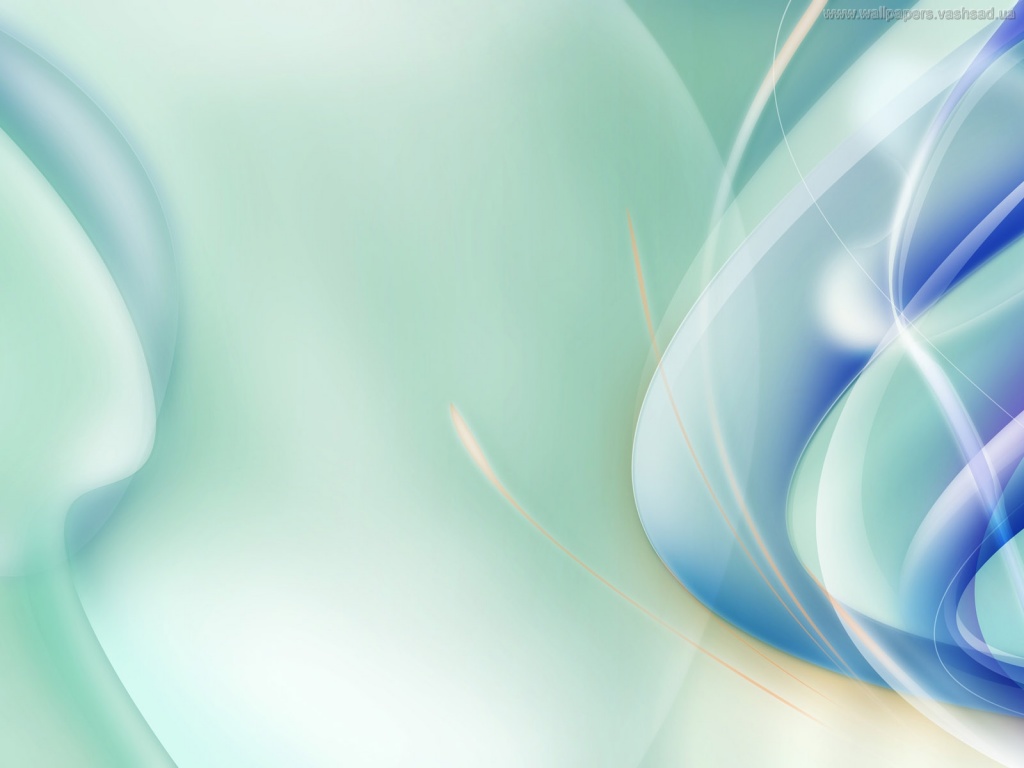 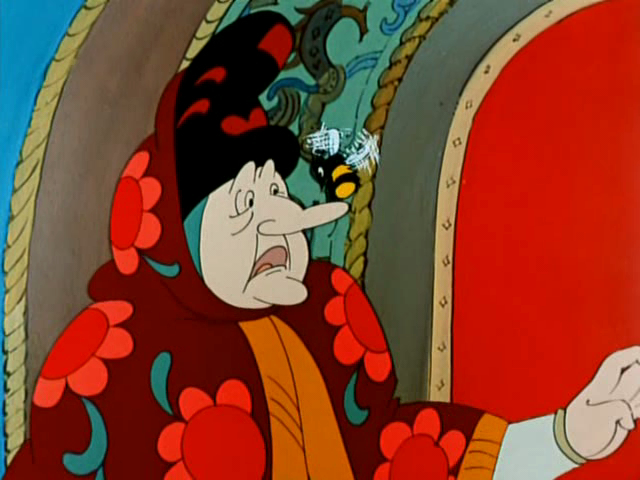 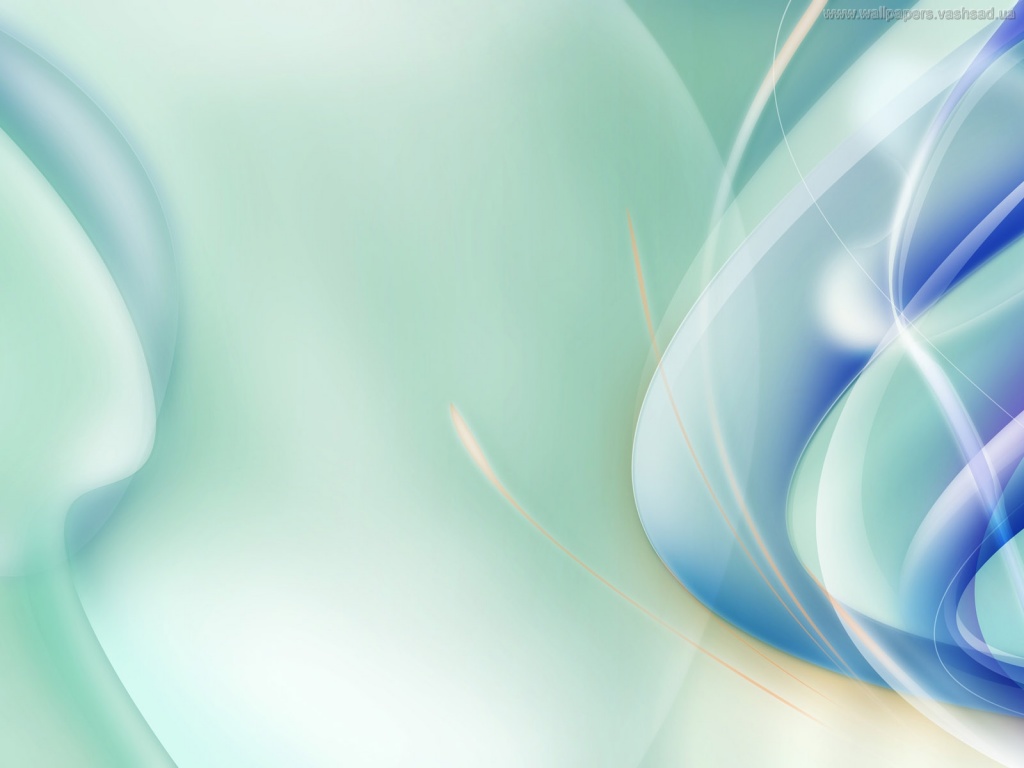 Князь Гвидон
заботливый сын
добрый
справедливый
милосердный 
благородный
энергичный
простой
вспыльчивый
любящий
сильный
внимательный
Царь Салтан
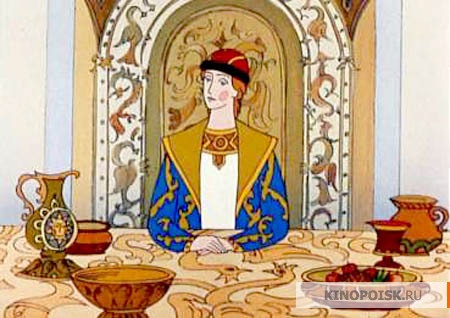 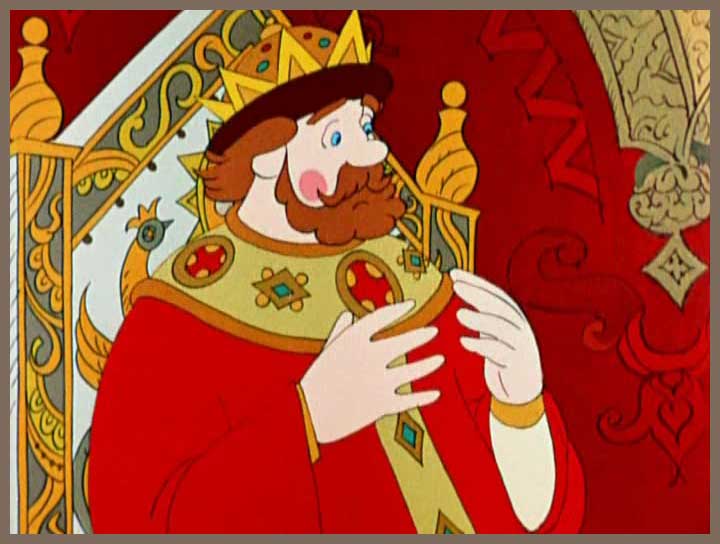 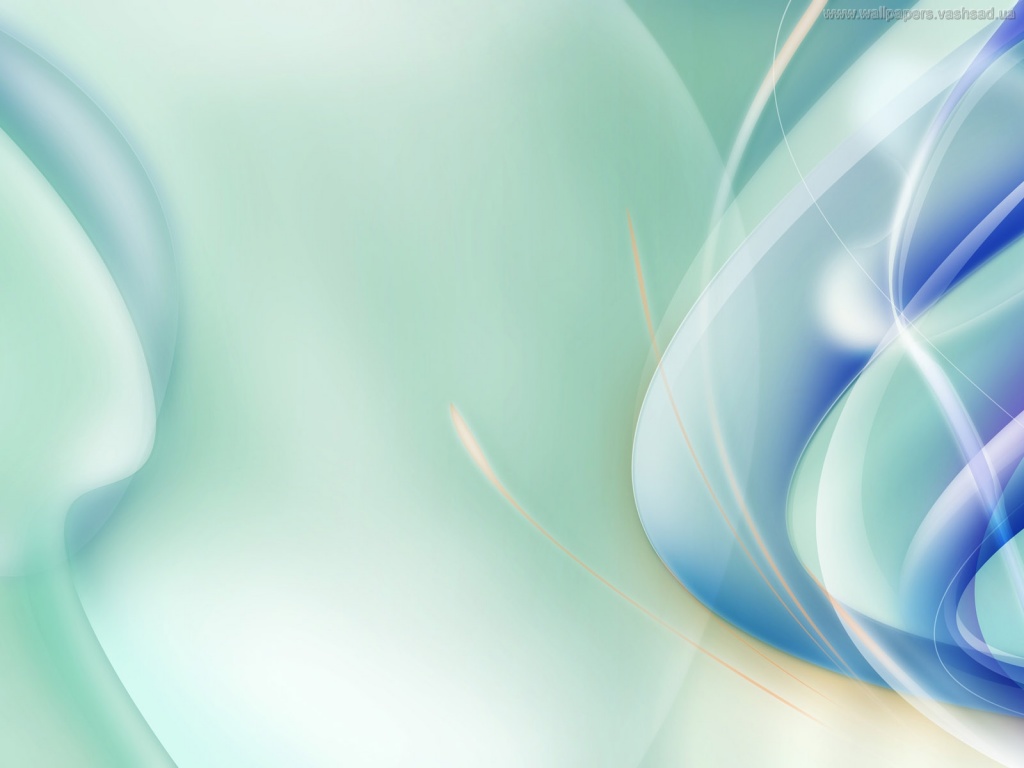 Князь Гвидон
Царь Салтан
заботливый сын
добрый
справедливый
милосердный 
благородный
энергичный
простой
любящий
сильный
внимательный
добрый
справедливый
простой
вспыльчивый
любящий
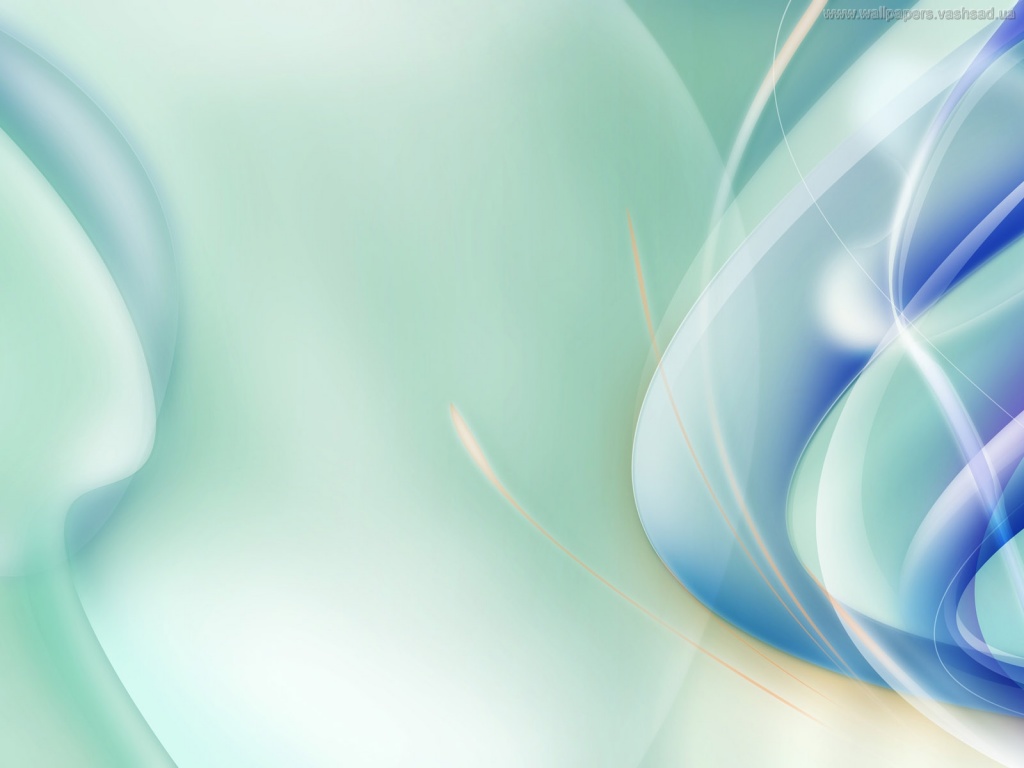 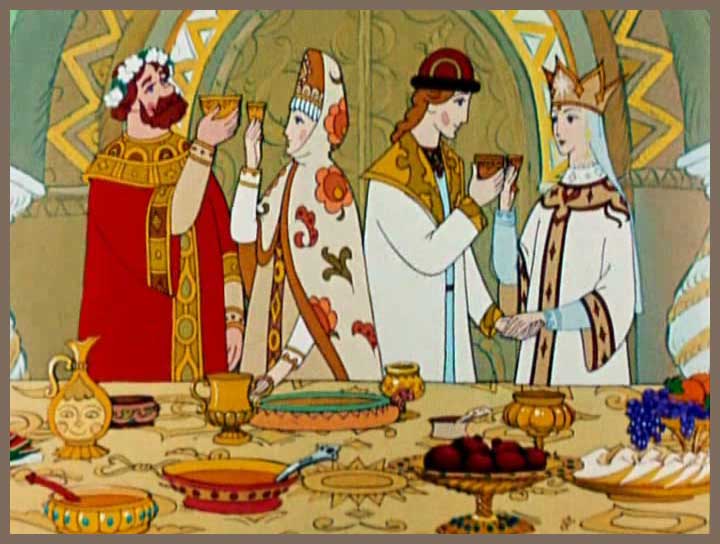 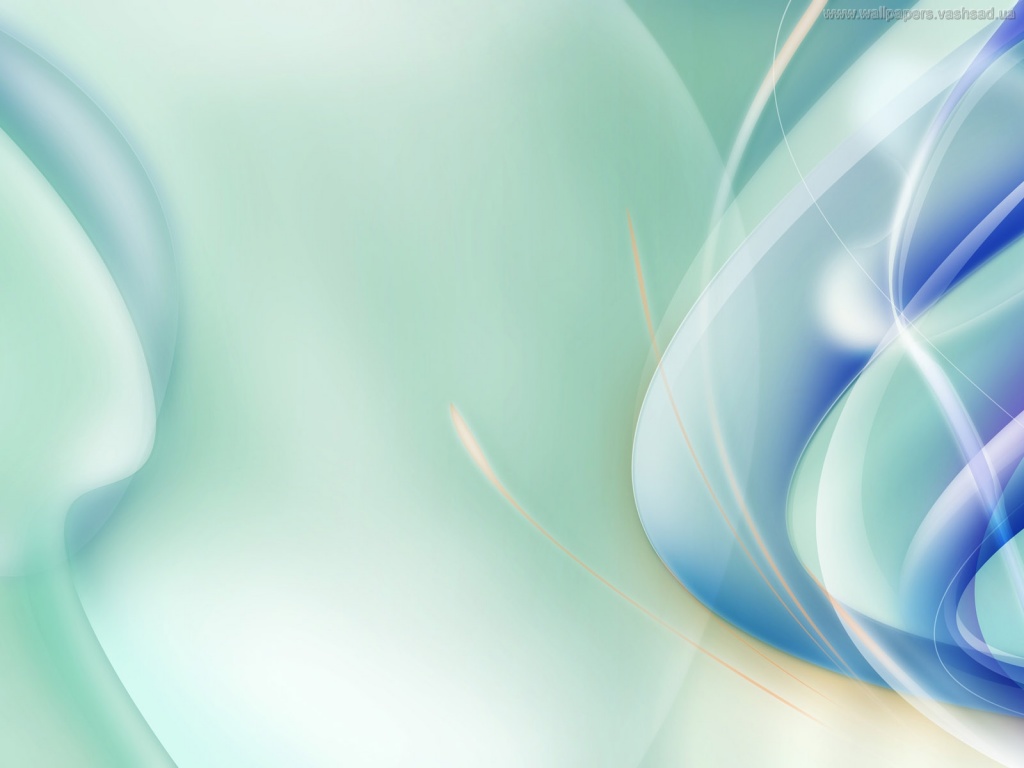 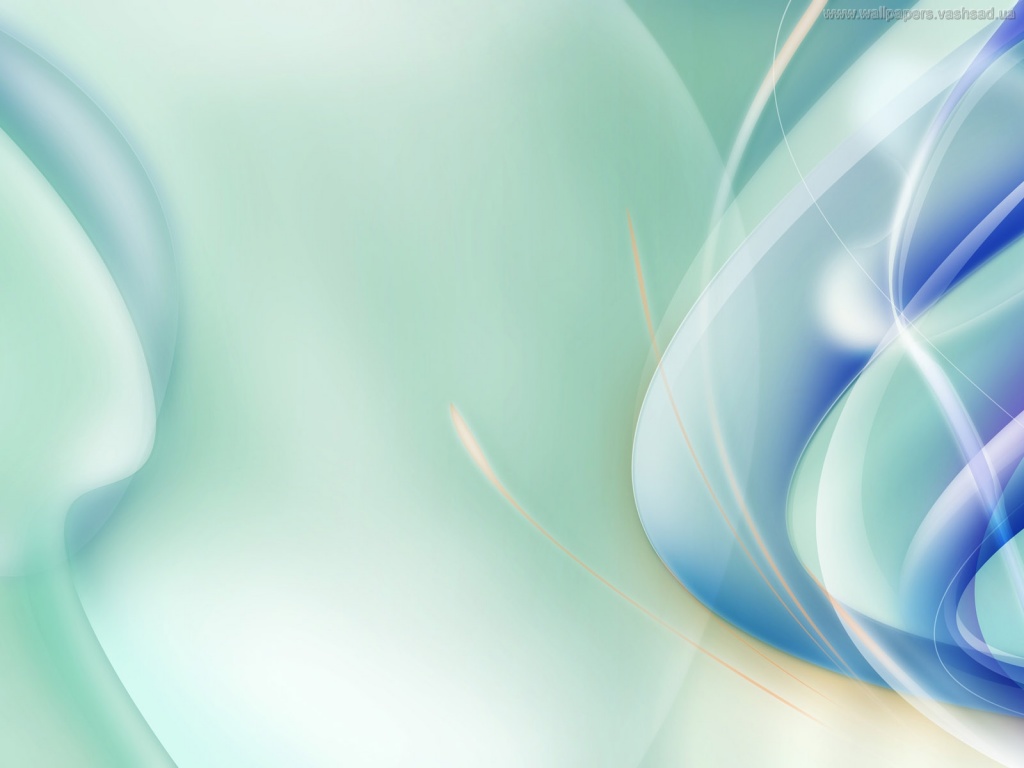 Игра «Это правда, это неправда».
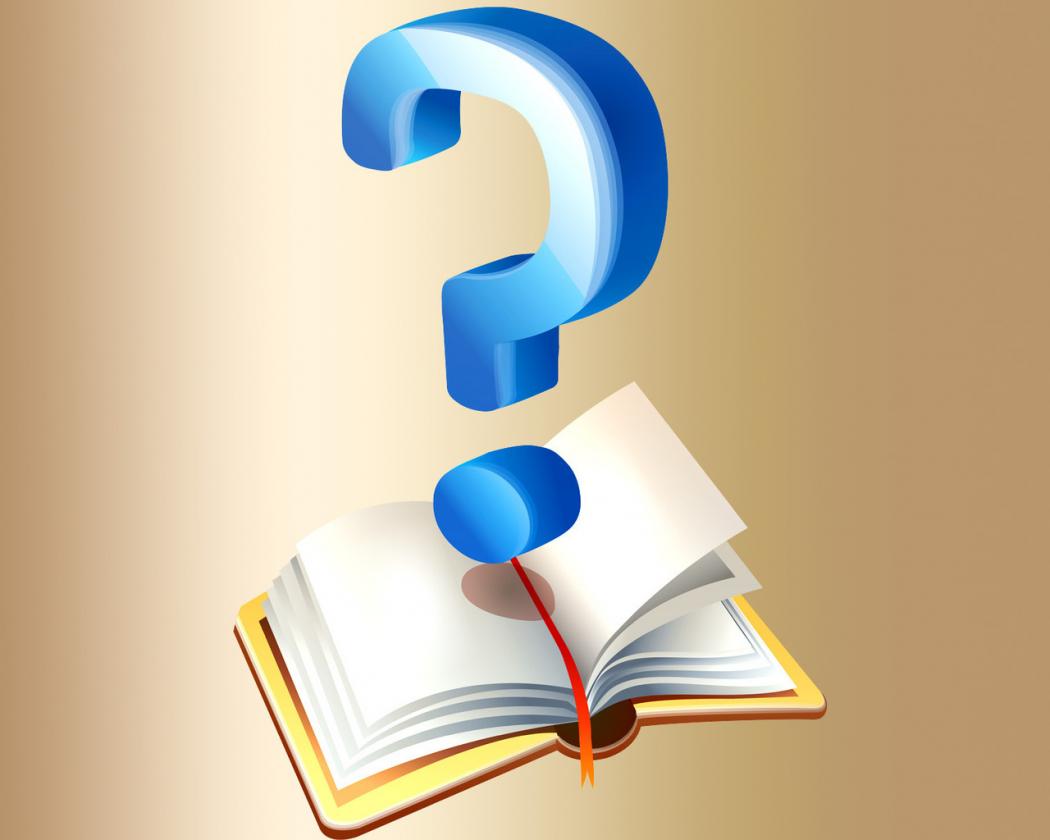 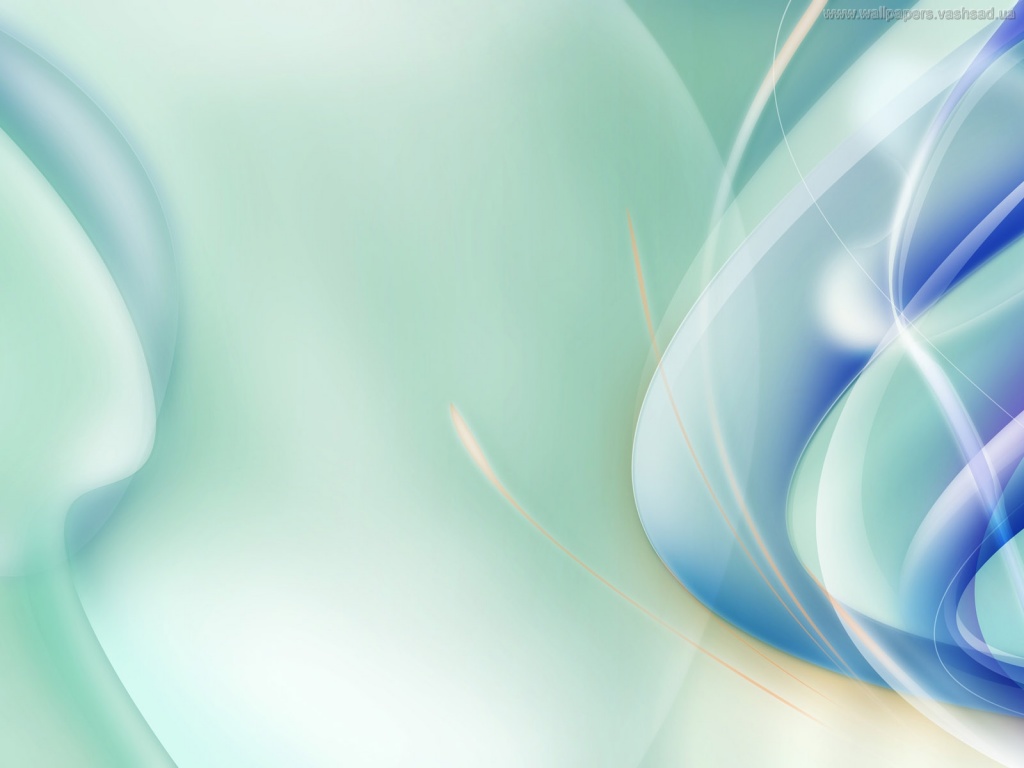 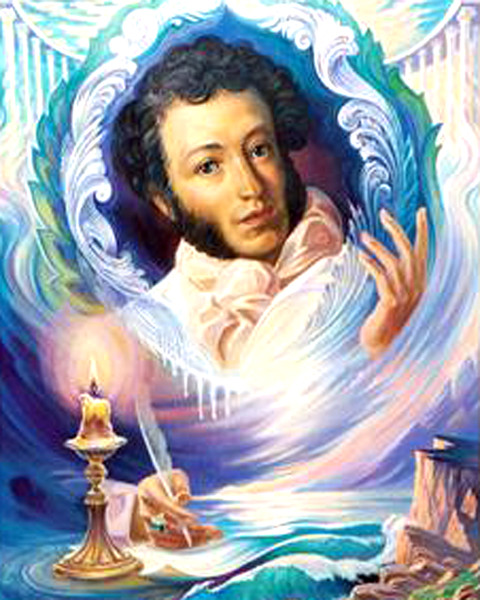 Люблю я Пушкина творенья,
И это вовсе не секрет.
Его поэм, стихотворений,
Прекрасней не было и нет!
С мальства его читаем сказки,
В них жар души, природы краски.
Добро цветов, в них злоба чахнет.
В них русский дух, 
В них Русью пахнет!
За Пушкина Руси спасибо,
От имени всего народа!
Ведь мы стихи его читаем,
Как он писал – без перевода.
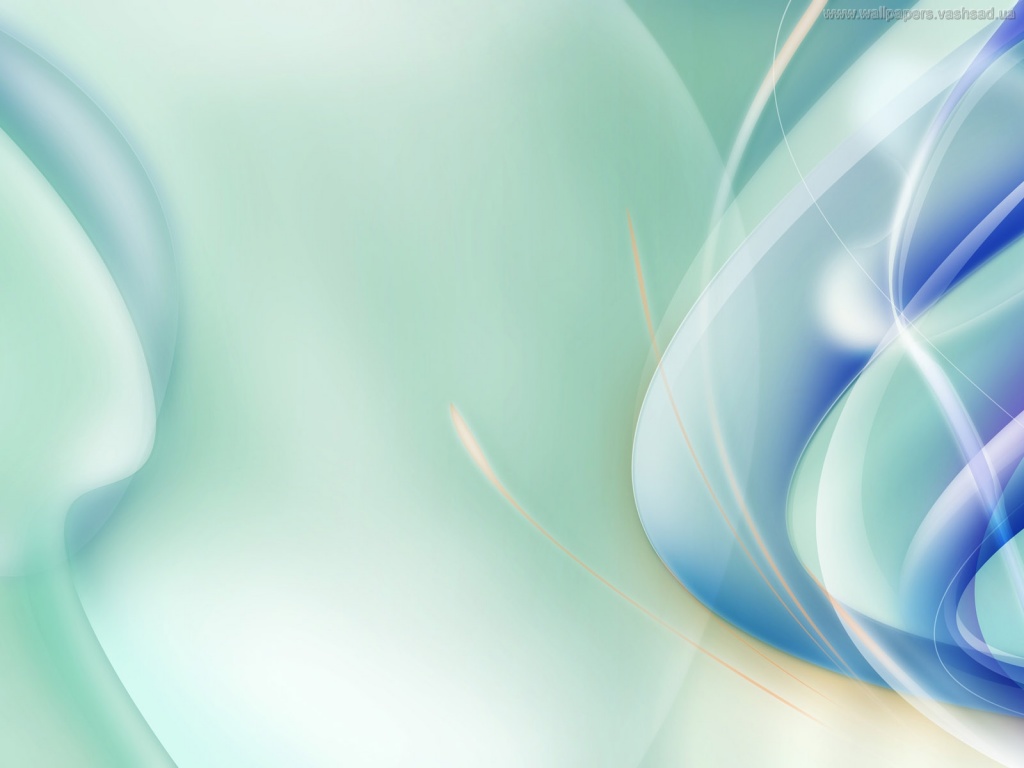 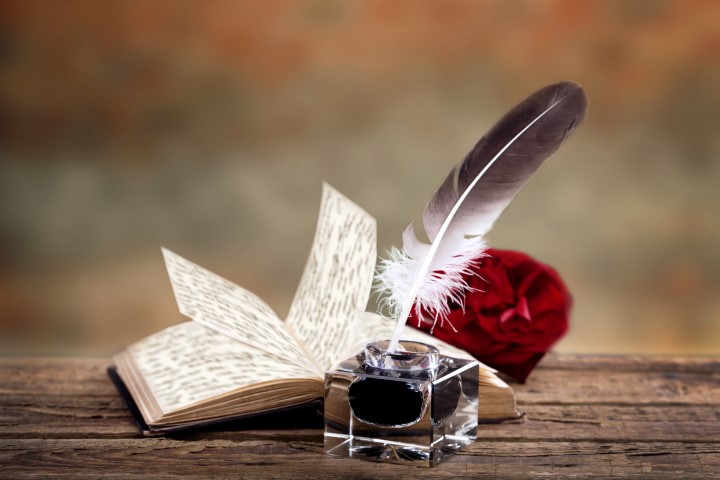 Спасибо за урок!